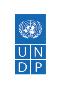 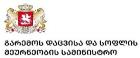 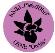 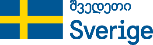 პროექტი „მმართველობის რეფორმის ფონდი“ (GRF)
„ცირკულარულ ეკონომიკაზე გადასვლის პროცესში საქართველოს მთავრობის მხარდაჭერა მმართველობისა და პოლიტიკის გასაძლიერებლად“
გარემოსდაცვითი, სოციალური და მმართველობის (ESG) მოთხოვნებისათანადო ESG რისკების გამოვლენა, ESG ეფექტიანობის მხარდაჭერა მართვის სისტემებით, დაფინანსების ხელშეწყობა ESG ფაქტორებზე თანმიმდევრული და სანდო ანგარიშგებით
დოქტორი დარიუშ პრასეკი
საქართველოს ბუნების მკვლევართა კავშირი „ორქისი“
2023 წელი, 15 დეკემბერი
სემინარის ძირითადი ამოცანები
გარემოსდაცვით, სოციალურ და მმართველობის (ESG) სფეროში არსებული ინფორმაციის მიმოხილვა 
ზოგადი გლობალური ინფორმაცია, მონაცემები და ტენდენციები ESG სფეროში
ინიციატივები (პასუხისმგებლიანი ინვესტირების პრინციპები (PRI), UNEP FI „პასუხისმგებლიანი საბანკო საქმის პრინციპები“ და სხვა).
ESG ინვესტირების აღიარებული სტრატეგიები, სტრატეგიების შეთავსება, ESG ფილტრები
როგორ უნდა მოხდეს ESG სტრატეგიების ინტეგრირება საინვესტიციო პოლიტიკასა და პროცესში.
კავშირი ESG-სა და ფინანსურ უკუგებას შორის.
გარემოსდაცვითი და სოციალური რისკების მართვის მნიშვნელოვნება - მოთხოვნებთან შესაბამისობის გარდა.
ევროკავშირის მდგრადი დაფინანსების ჩარჩოს მიმოხილვა
ევროკავშირის რეგულაცია მდგრადი ინვესტიციების შესახებ ინფორმაციის გასაჯაროების წესების თაობაზე.
ევროკავშირის მდგრადი დაფინანსების ჩარჩო.
ევროკავშირის ტაქსონომია.
საფინანსო ინსტიტუტის გარემოსდაცვითი და სოციალური სამოქმედო სტანდარტები (PR)
ტიპური საფინანსო ინსტიტუტის მოთხოვნები კომპლექსური გარემოსდაცვითი შემოწმების (Due Diligence) და მონიტორინგის თაობაზე
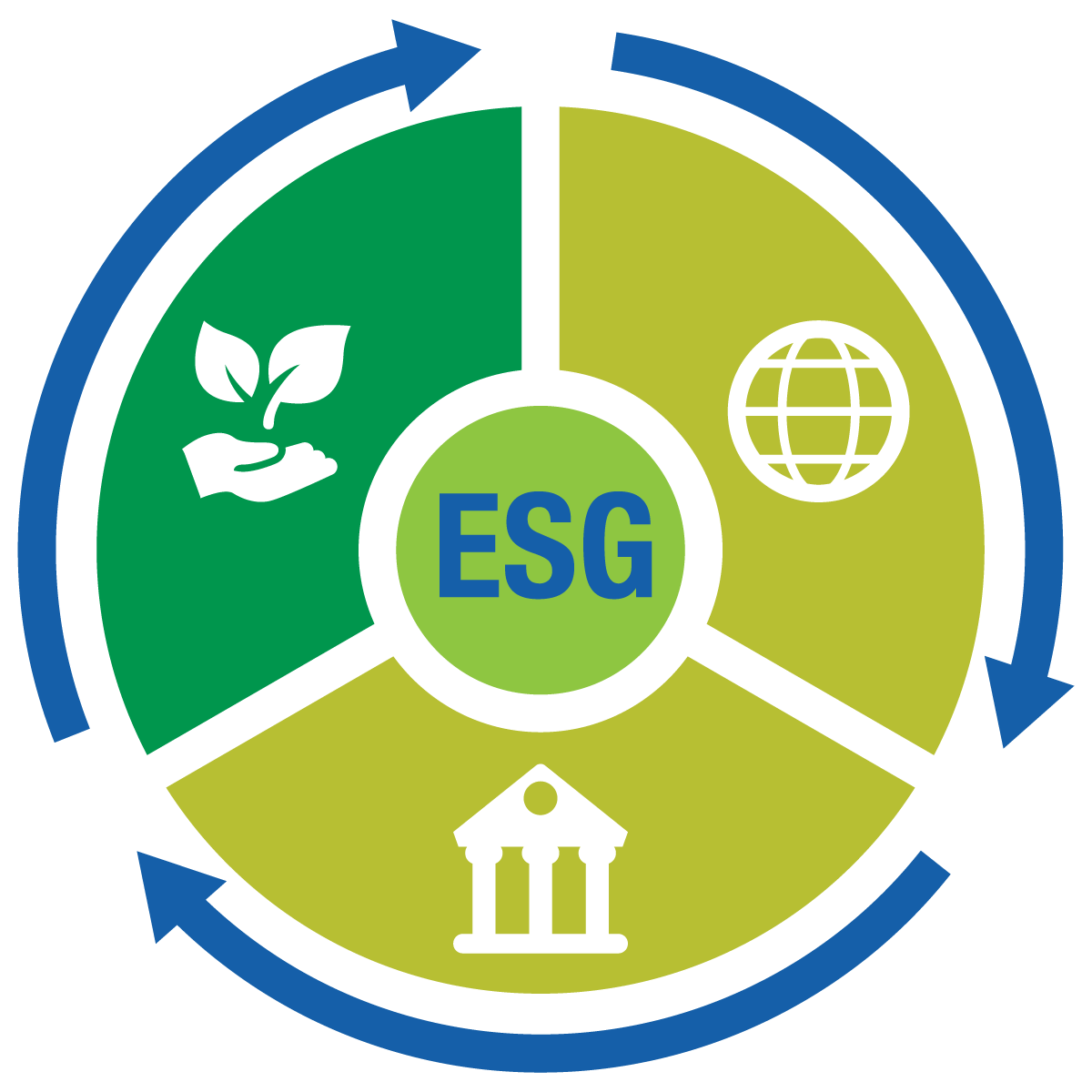 გარემოსდაცვითი და სოციალური რისკები და შესაძლებლობები
ჩვეული გარემოსდაცვითი რისკები, მაგ., დაბინძურება (ჰაერის, წყლის, ნიადაგის), მოსახლეობის ჯანმრთელობაზე ზემოქმედება (ხარჯი ჯანმრთელობის გაუარესების გამო) და მათთან დაკავშირებული კომპენსაცია, ჯარიმები, დავა, რეპუტაციული ზიანი და სხვა. უზრუნველყოფის, გაუთვალისწინებელი ხარჯების და დაზღვევის საჭიროება. 
გარემოსდაცვითმა ხარჯებმა შეიძლება მოგება-ზარალზე იქონიოს გავლენა.
სოციალური ზემოქმედება, მუშახელის ჯანმრთელობა და უსაფრთხოება, დაინტერესებული მხარეების უკმაყოფილება, პროექტების განხორციელების გაჭიანურება, რეპუტაციული საკითხები, მუშახელთან დავა, ზემოქმედება საარსებო საშუალებებზე და განსახლება.
ახალი გამოწვევები
კლიმატი: შერბილება და ადაპტაცია - ზემოქმედება სამომავლო საქმიანობაზე, მიწოდების ჯაჭვებზე და საოპერაციო ხარჯებზე (ნებართვები, ემისიებით ვაჭრობა, გადასახადები და სხვა).
სოციალური საკითხები, როგორიცაა მრავალფეროვნება, ადამიანის უფლებები და სხვა.
ბუნებაზე და ბიომრავალფეროვნებაზე ზემოქმედება. 
გენდერული საკითხები.
მიწოდების ჯაჭვები (ღირებულებათა ჯაჭვები) - მმართველობის საკითხები, ადამიანის უფლებები, ბუნება და სხვა.
რა არის ESG ?
„ESG“ საინვესტიციო საქმიანობის თაობაზე გადაწყვეტილების მიღების პროცესში გარემოსდაცვითი, სოციალური და მმართველობის მაჩვენებლების (დადებითი და უარყოფითი შესაძლო და რეალური ზემოქმედების) გათვალისწინებას გულისხმობს.
გაეროს „პასუხისმგებლიანი ინვესტირების პრინციპები“ (UN PRI) განსაზღვრავს სამ ძირითად კომპონენტს, რომლებიც ორგანიზაციის ESG რისკებისა და შესაძლებლობების, გარემოსდაცვითი და სოციალური მაჩვენებლების, ასევე უფრო მასშტაბურ შედეგებში შეტანილი წვლილის სიღრმისეულად გააზრების გზას იძლევა:
სოციალური მიზნები და პლანეტარული ზღურბლური მაჩვენებლები - ეროვნულ, რეგიონულ ან საერთაშორისო დონეზე მიღებული გარემოსდაცვითი და სოციალური სამიზნეები, ნორმები და პასუხისმგებლობები, რომელთა ფარგლებშიც ორგანიზაციები მდგრადობის კუთხით ფუნქციონირებს.
ESG რისკები და შესაძლებლობები - შესაძლებელია, რომ ESG ფაქტორებმა ორგანიზაციის ფინანსურ მდგომარეობაზე ან მიმდინარე საქმიანობაზე იქონიოს ზემოქმედება (ფინანსური მნიშვნელოვნება).
მდგრადობის მაჩვენებელი - ორგანიზაციის საქმიანობა და პროდუქტები დაინტერესებულ მხარეებზე და გარემოზე როგორ ზემოქმედებს (დადებითად და უარყოფითად).
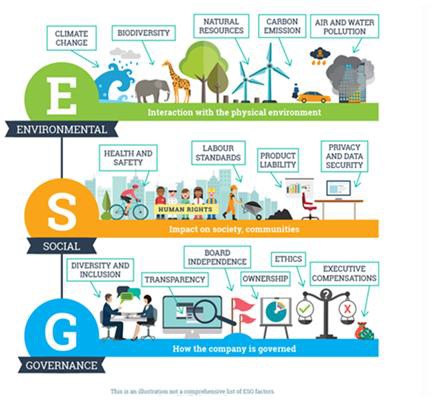 კარგი ESG მაჩვენებლები შესაბამისი ESG რისკების გამოვლენით იწყება, მართვის სისტემების მეშვეობით ESG-ის შესრულებას ეხმარება, ამასთან ESG საკითხებზე თანმიმდევრული და სანდო ანგარიშგების მეშვეობით დაფინანსების მოპოვებას უწყობს ხელს.
პასუხისმგებლიანი ინვესტირება - ESG-სთან დაკავშირებული მნიშვნელოვანი ფაქტორები
(წყარო: PRI – Global Sustain)
პასუხისმგებლიანი ინვესტირება – ESG ინვესტირების სტრატეგიები
E&S რისკების განსხვავება დარგების მიხედვით – გარემოს დაცვა
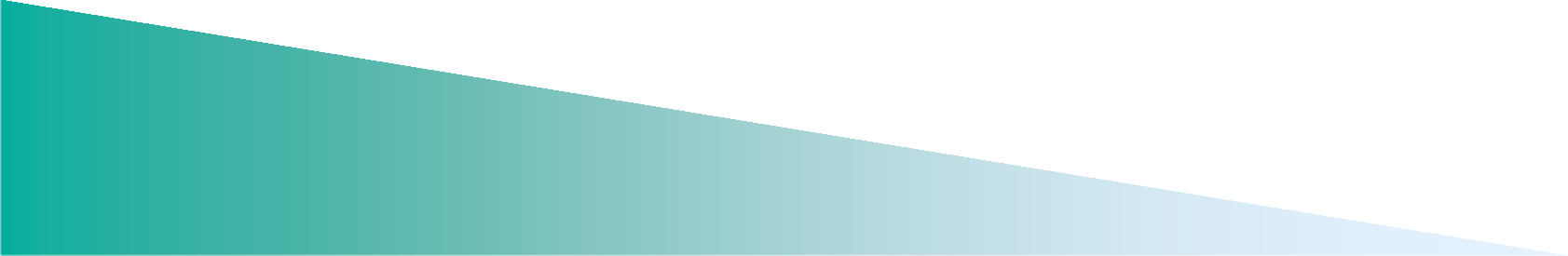 ნაკლები ეკოლოგიური რისკი
მომატებული ეკოლოგიური რისკი
მაღალი რისკი:
ქიმიკატები
ენერგეტიკა
ცემენტი
ცელულოზა და ქაღალდი
რკინა და ფოლადი
წიაღისეულის მოპოვება
საშუალო რისკი:
საკვები პროდუქტების დამუშავება
კოსმეტიკა
ტექსტილი
ხის ნაწარმი
ლუდის წარმოება
სოფლის მეურნეობა
დაბალი რისკი:
საცალო ვაჭრობა
ფინანსური მომსახურება
კომპიუტერული მომსახურება
ტელეკომუნიკაცია
იურისტები
ბუღალტრები
E&S რისკების განსხვავება დარგების მიხედვით – სოციალური
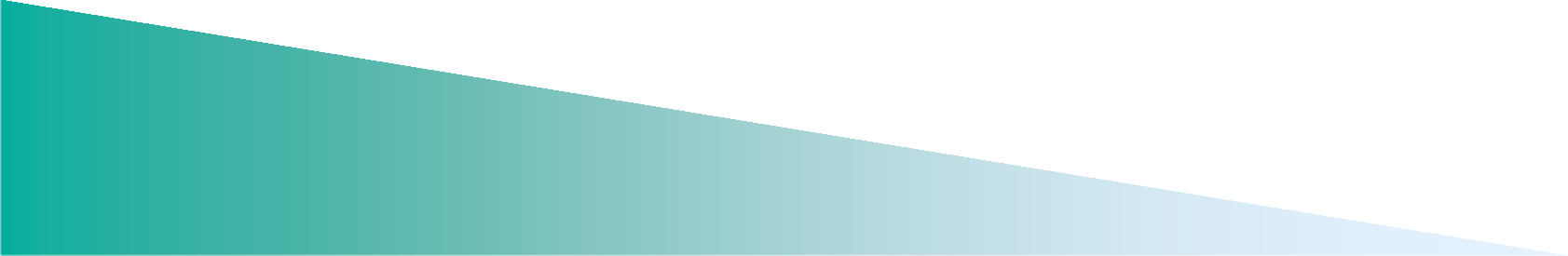 მომატებული სოციალური რისკი
ნაკლები სოციალური რისკი
საშუალო რისკი:
სოფლის მეურნეობა
თევზჭერა
საკვები პროდუქტების დამუშავება
ხორცის დამუშავება
ხის ნაწარმი
ჯანდაცვა
მაღალი რისკი:
მშენებლობა
წიაღისეულის მოპოვება
ენერგეტიკა
სოფლის მეურნეობა
ცელულოზა და ქაღალდი
რკინა და ფოლადი
ჯანდაცვა
დაბალი რისკი:
საცალო მაღაზიები/ სუპერმარკეტები
ფინანსური მომსახურება
ტელეკომუნიკაცია
უმოქმედობის ფასი
გარემოს დაცვის სფეროში:
გარემოსთვის მიყენებული ზიანის აღმოფხვრის ვალდებულება: მაგ., დაღვრების შემთხვევაში, ნიადაგის, ნატანის, მიწისქვეშა და ზედაპირულის წყლების დაბინძურების აღმოფხვრა (თუ ასეთი რამ მოხდება).
აქტივების ხმარებიდან ამოღების ვალდებულება (ARO): ხანგრძლივი ექსპლუატაციის ვადის მქონე აქტივის ხმარებიდან ამოღება, მაგ., ნაგავსაყრელის დახურვა, მიწისქვეშა საცავი ავზის დემონტაჟი, აქტივის ნორმალური ოპერირების რეჟიმში წარმოქმნილი დაბინძურების აღმოფხვრა (ტერიტორიის აღდგენა მომავლისათვის).
კლიმატური რისკები: მაგ., ტერიტორიის/ აქტივის დაზიანება წყალდიდობის ან ექსტრემალური ამინდის პირობების გამო.
სოციალურ სფეროში:
კონფლიქტის საერთო ზემოქმედება ინვესტიციებზე:
პროექტის გადავადება.
ხარჯების გაზრდა.
პროექტის/ ობიექტის დიზაინი.
ადგილმდებარეობის შეცვლა ან შეწყვეტა.
საკრედიტო დაფინანსება - რატომაა მნიშვნელოვანი
ყველა პროექტს სჭირდება დაფინანსება, რომელიც ხშირად კრედიტისა და საკუთარი კაპიტალის ერთობლიობას მოიცავს. აღნიშნული ეხება როგორც საჯარო, ასევე კერძო სექტორის პროექტებს. დაფინანსების ზოგიერთი წყარო შეიძლება იყოს:
საერთაშორისო განვითარების ბანკები (MDB) – EBRD/IFC/მსოფლიო ბანკი/EIB/AIIB და სხვა.
განვითარების ეროვნული სააგენტოები ან განვითარების სახელმწიფო ბანკები (KfW, DEG, JBIC, US OPIC და სხვა)
კერძო ბანკები
ინვესტორები, კერძო სააქციო კაპიტალი და სხვა.
საინვესტიციო ბანკების უმეტესობა გარემოსდაცვით და სოციალურ სტანდარტებს იყენებს, MDB-ები და განვითარების ბანკები პროექტებს საბაზრო განაკვეთით გაცემული გრძელვადიანი სესხების, საბაზრო განაკვეთზე დაბალი ძალიან გრძელვადიანი სესხების სახით და შეღავათიანი გრანტების მეშვეობით აფინანსებენ.
ჩვეულებრივ, IFC-ის „სამოქმედო სტანდარტები“ (PR) გამოიყენება (EBRD-ის სამოქმედო სტანდარტები (PR) IFC-ის მსგავსია, თუმცა ევროკავშირზეა ორიენტირებული). ბევრი კომერციული ბანკი ეკვატორის პრინციპებს მიუერთდა.
ანგარიშგების საერთაშორისო სტანდარტები (SFDR, CSRD, ISSB და სხვა).
ინვესტორები მწვანე დაფინანსების ინსტრუმენტებზე მუშაობენ, ESG ინფორმაციის თაობაზე ანგარიშგებას და ამ ინფორმაციის გასაჯაროებას ახორციელებენ.
ანგარიშგებისა და ინფორმაციის გასაჯაროების კუთხით საერთო წნეხი იზრდება, ხოლო ინვესტორები თავს არიდებენ სარისკო პროექტს, ანუ პროექტს, რომელმაც შეიძლება უარყოფითი გავლენა იქონიოს რეპუტაციაზე და ა.შ.
საერთაშორისო საფინანსო ინსტიტუტების (IFI) მიდგომა პროექტისადმი
IFI-ები აფინანსებენ სპონსორების (კლიენტების) მიერ შემუშავებულ პროექტებს, რომლებსაც ხშირად ნებართვები უკვე გააჩნია და ზოგჯერ აფინანსებენ არსებულ კლიენტებს (არსებული პორტფელისთვის).
IFI-ები თითოეული პროექტის გარემოსდაცვით და სოციალურ შეფასებას ახორციელებენ, რათა დაადგინონ, რამდენად შეესაბამება ისინი ქვეყნის კანონმდებლობას და მათ საქმიანობის სტანდარტებს.
პროექტები იცხრილება სენსიტიურობისა და რისკის მიხედვით.
საქმიანობის მარეგულირებელი ხელშეკრულების ფარგლებში კლიენტთან თანხმდება სამოქმედო გეგმა (მაგ., გარემოსდაცვითი და სოციალური სამოქმედო გეგმა), რომელიც ფინანსური ხელშეკრულების ნაწილია. 
ყველა პროექტს მოეთხოვება მონიტორინგის პროგრამის ქონა.
ხშირად IFI-ები, კლიმატის საკითხებზე ანგარიშგების და ტექნიკური თანამშრომლობის კუთხით, კონკრეტულ დახმარებას უზრუნველყოფენ, რათა კლიენტებს კლიმატური მმართველობის შემუშავებასა და დანერგვაში დაეხმარონ.
ESG რისკებისა და მაჩვენებლების მართვის საკვანძო ელემენტები
ESG პოლიტიკა 
პროცესები
რისკის (და შესაძლებლობის) გამოვლენა
რისკების მართვა და ღონისძიებების გატარება
საზომებისა და სამიზნე მაჩვენებლების დადგენა 
ანგარიშგება
შიდა 
გარე, მათ შორის კანონმდებლობით მოთხოვნილი (არსებობის შემთხვევაში)
ორგანიზაციული შესაძლებლობები და ტრენინგი
საგანგებო სიტუაციებისათვის მზაობა
კარგი ESG მაჩვენებლები შესაბამისი ESG რისკების გამოვლენით იწყება, მართვის სისტემების მეშვეობით ESG-ის შესრულებას ეხმარება, ამასთან ESG საკითხებზე თანმიმდევრული და სანდო ანგარიშგების მეშვეობით დაფინანსების მოპოვებას უწყობს ხელს.
პასუხისმგებლიანი ინვესტირების პრინციპები (PRI)
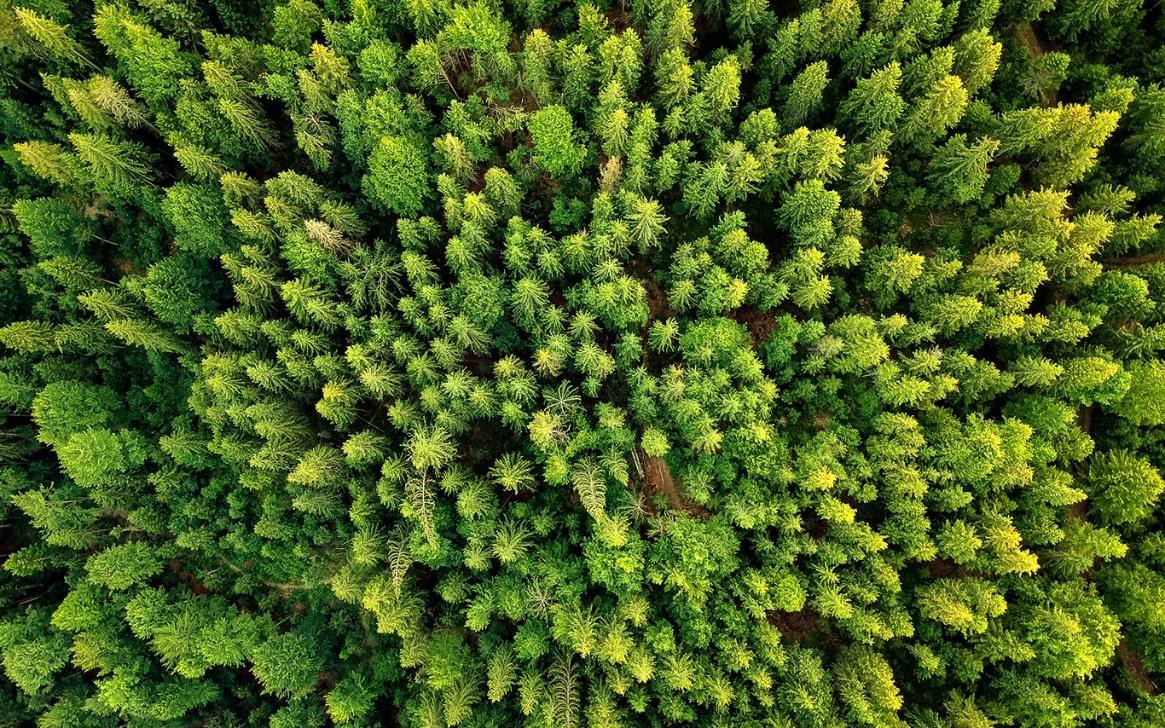 რა არის PRI?
PRI წარმოადგენს მსოფლიოს მთავარ მეგზურს პასუხისმგებლიანი ინვესტირების სფეროში. იგი ემსახურება:
ინვესტიციებზე გარემოსდაცვითი, სოციალური და მმართველობის (ESG) ფაქტორების ზემოქმედების შედეგების გამოვლენას;
ხელმომწერ ინვესტორთა საერთაშორისო ქსელის მხარდაჭერას ინვესტიციებისა და წილობრივი მონაწილეობის თაობაზე გადაწყვეტილების მიღების პროცესში აღნიშნული ფაქტორების გათვალისწინებაში.
PRI ითვალისწინებს გრძელვადიან ინტერესებს:
მისი ხელმომწერების;
ფინანსური ბაზრების და ქვეყნების, სადაც ისინი ფუნქციონირებს;
საბოლოო ჯამში კი გარემოსა და მთლიანად საზოგადოების.
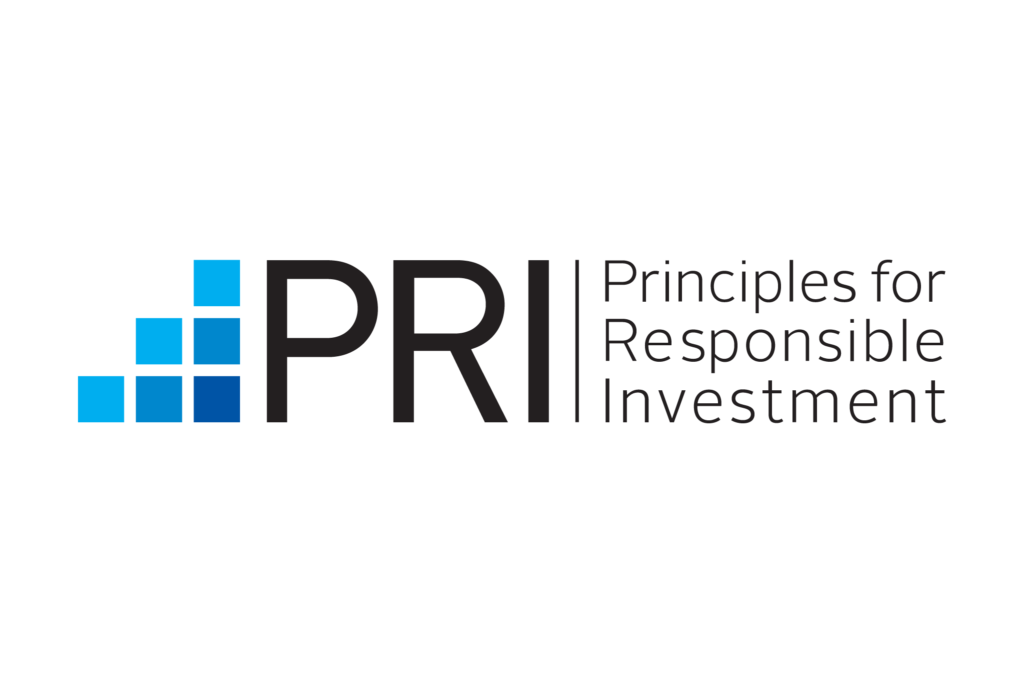 PRI-ის ექვსი პრინციპი
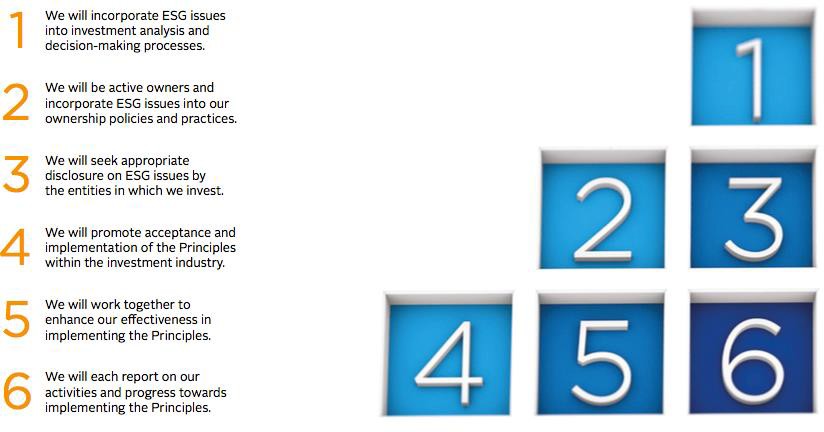 საინვესტიციო ანალიზისა და გადაწყვეტილების მიღების პროცესებში ESG საკითხებს გავითვალისწინებთ
აქტიური მესაკუთრეები ვიქნებით და საკუთრების თაობაზე ჩვენს პოლიტიკასა და საქმიანობაში ESG საკითხებს გავითვალისწინებთ.
შევეცდებით, რომ საწარმოებმა, სადაც ინვესტიციებს ვახორციელებთ, ESG საკითხებზე ინფორმაცია სათანადოდ გაასაჯაროონ.
ჩვენ ხელს შევუწყობთ, რომ ეს პრინციპები ინვესტიციების სფეროში დაინერგოს და შესრულდეს
ამ პრინციპების განხორციელების ეფექტიანობის გასაზრდელად ერთად ვიმუშავებთ.
თითოეული ჩვენგანი განახორციელებს ანგარიშგებას ჩვენი საქმიანობისა და ამ პრინციპების განხორციელებაში მიღწეული წინსვლის თაობაზე.
(წყარო: PRI)
PRI-ის ღირებულების განმსაზღვრელი ფაქტორების მოდელი პასუხისმგებლიანი ინვესტირებისათვის
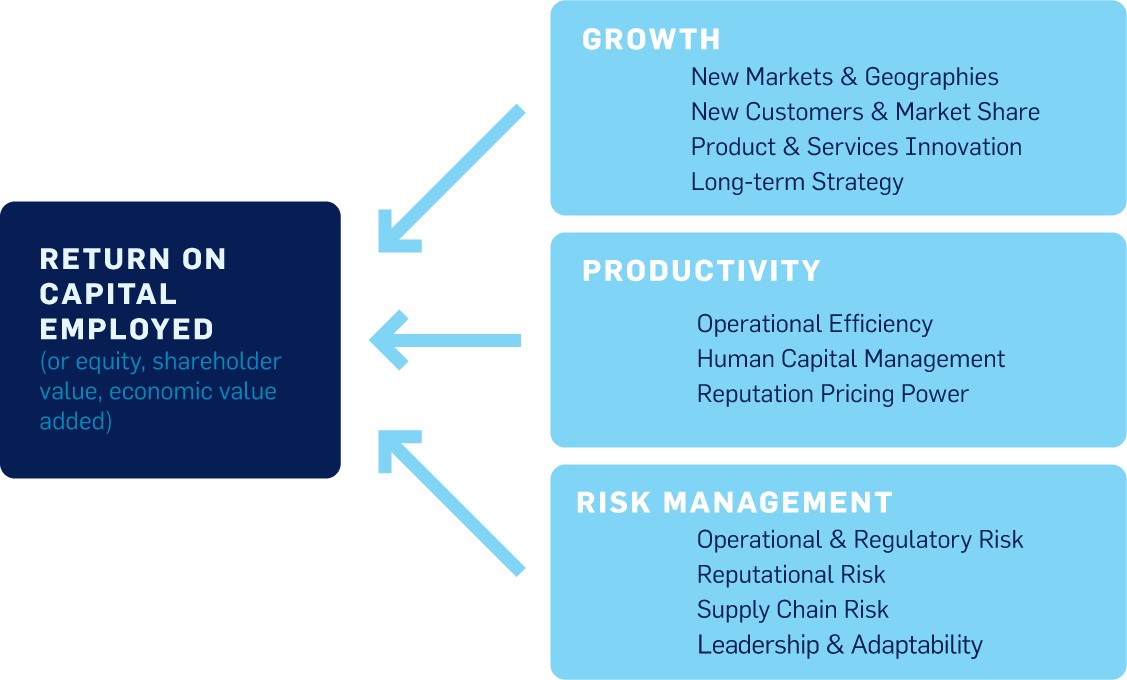 ზრდა
ახალი ბაზრები და ტერიტორიები
ახალი მომხმარებლები და საბაზრო წილი
საქონლისა და მომსახურების განახლება
გრძელვადიანი სტრატეგია
ამოქმედებული კაპიტალის რენტაბელობა
მწარმოებლურობა
ეფექტიანი ოპერირება
ადამიანური რესურსების მართვა
რეპუტაციის გავლენა ფასზე
(ანუ წმინდა ღირებულება, საბირჟო ფასი, ეკონომიკური დამატებული ღირებულება)
რისკების მართვა
საოპერაციო და სამართლებრივი რისკები
რეპუტაციული რისკი
მიწოდების ჯაჭვთან დაკავშირებული რისკი
ხელმძღვანელობა და შემგუებლობა
(წყარო PRI)
პასუხისმგებლიანი ინვესტირება – ESG ინვესტირების ფორმულა
ESG-ის ეტაპები, რომლებიც უნდა დაინერგოს
1. საფუძვლიანი ფინანსური ანალიზის სტრატეგია.
2. პასუხისმგებლიანი ინვესტირების (ESG) პოლიტიკის/ სტრატეგიის შემუშავება.
3. კომპლექსური გარემოსდაცვითი და სოციალური შემოწმება (Due Diligence), მაგ., EBRD-ის სტანდარტების შესაბამისად:
ინვესტიციების კატეგორიზაცია (მაღალი/საშუალო/დაბალი E&S რისკი).
გარემოსდაცვითი და სოციალური საკითხების გამოვლენა და შემარბილებელი ღონისძიებები.
სამიზნე კომპანიის ESG მონაცემების შედარება კერძო საინვესტიციო ფონდის ESG პოლიტიკასთან.
სამიზნე კომპანიის შესახებ შიდა ESG ანგარიშის მომზადება.
გარემოსდაცვითი და სოციალური სამოქმედო გეგმა (ESAP) საჭიროების შემთხვევაში.
გარემოსდაცვითი და სოციალური მოთხოვნების და ESAP-ის შეტანა იურიდიულ ხელშეკრულებებში.
4. მიმდინარე მონიტორინგი, წლიური ანგარიშგება, დიალოგი და მუდმივი გაუმჯობესება ინვესტიციის სასიცოცხლო ვადებში.
ESG ფილტრები, რომელთა გამოყენებაც უნდა მოხდეს
1-ლი ფილტრი: ზოგადი სტანდარტული ESG პოლიტიკა და სტრატეგია.
მე-2 ფილტრი: ESG საზომების გათვალისწინება. ინდიკატორული ESG წონები: E:X%, S:X%, G:X%.
მე-3 ფილტრი: უარყოფითი გაცხრილვა EBRD-ის გამონაკლისების ნუსხა (გამორიცხული დარგები).
მე-4 ფილტრი: დადებითი გაცხრილვა (უპირატესი დარგების / თემატიკის შერჩევა).
მე-5 ფილტრი: შერჩევა ნორმების საფუძველზე.
შექმნილია კერძო კაპიტალის პორტფელი, რომელიც შესაბამისობაშია ESG-სთან.
კერძო საინვესტიციო ფონდი, როგორც მოქმედი ESG ინვესტორი.
მდგრადი დაფინანსება ევროკავშირში
ევროკავშირის მარეგულირებელი ჩარჩო
ევროკავშირის მდგრადი დაფინანსების ჩარჩოს მიმოხილვა:
ევროკავშირის რეგულაცია მდგრადი ინვესტიციების შესახებ ინფორმაციის გასაჯაროების წესების თაობაზე.
ევროკავშირის ტაქსონომია.
ევროკავშირის „მწვანე ობლიგაციების სტანდარტები“.
ევროკავშირის სამიზნე ორიენტირები კლიმატის სფეროში.
კლიმატთან დაკავშირებული ანგარიშგება.
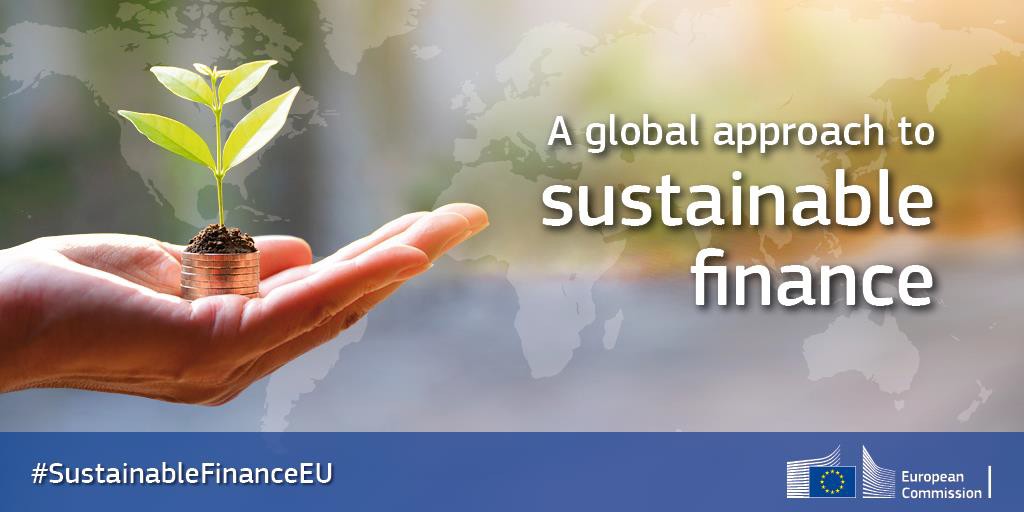 მდგრადი დაფინანსება ევროკავშირში
ec.europa.eu
ევროკავშირის ფინანსური დარგის გენგეგმა
EU მდგრადი დაფინანსების ჩარჩოს დოკუმენტაცია (ჯამში 633 გვერდი):
ევროკავშირის კლასიფიკაციის სისტემა – ე.წ. ევროკავშირის ტაქსონომია – რათა განისაზღვროს, ეკონომიკური საქმიანობა ეკოლოგიურად მდგრადი თუ არის (414 გვერდი + 25 გვერდიანი დამატებითი ანგარიში).
ევროკავშირის „მწვანე ობლიგაციების სტანდარტი“ (78 გვერდი).
მეთოდოლოგიები კლიმატის სფეროში ევროკავშირის სამიზნე ორიენტირებისთვის და სამიზნე ორიენტირების გასაჯაროება (66 გვერდი).
კლიმატთან დაკავშირებული კორპორაციული ინფორმაციის გასაჯაროების წესის გაუმჯობესების სახელმძღვანელო (50 გვერდი), რომელიც მოიცავს არაფინანსური ანგარიშგების (NFR) დირექტივასთან და კლიმატთან დაკავშირებული ფინანსური ინფორმაციის მაუწყებელი ანალიტიკური ჯგუფთან (TCFD) თანხვედრის საკითხებს.
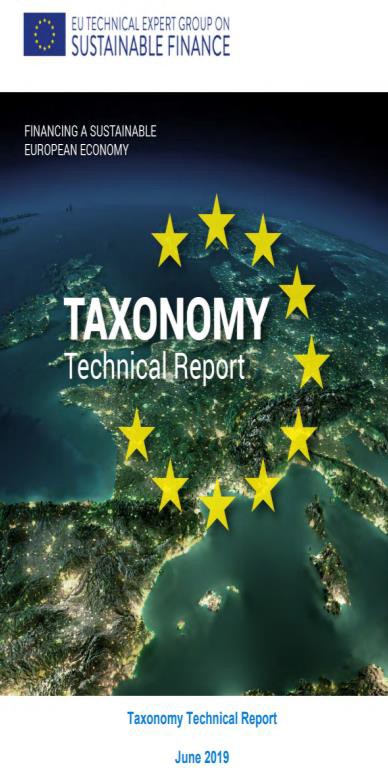 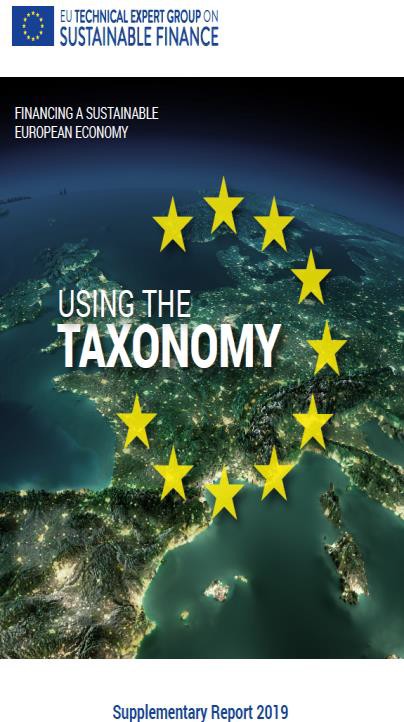 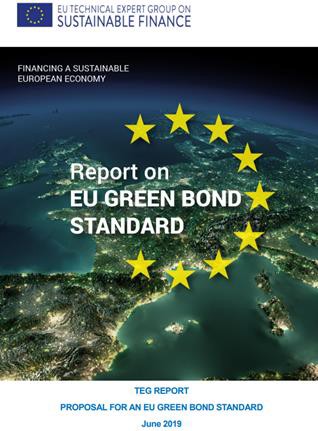 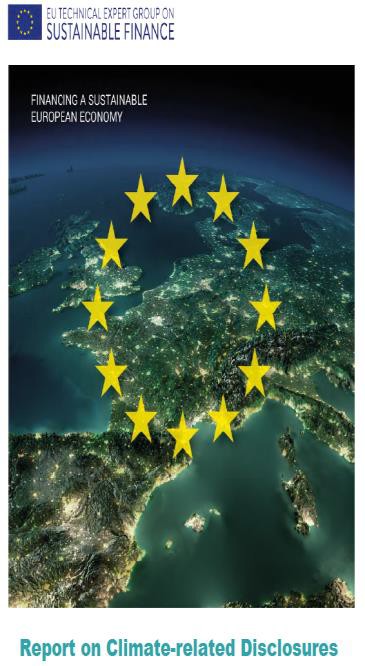 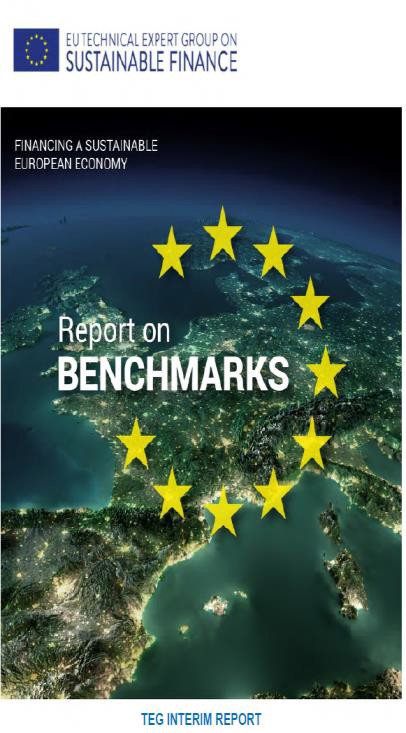 ევროკავშირის მდგრადი დაფინანსების სტრატეგია
ბოლო წლებში ევროკავშირი მდგრადი დაფინანსების ჩარჩოს აყალიბებს, რათა:
დაეხმაროს კერძო ფინანსების შედინებას მდგრად ეკონომიკურ საქმიანობაში
2050 წლისათვის შესაძლებელი გახდეს ნახშირბადნეიტრალურ ეკონომიკაზე გადასვლა
2018: ევროკავშირმა მდგრად დაფინანსებას ჩაუყარა საფუძველი
EU ტაქსონომია
ეკონომიკური საქმიანობის საერთო კლასიფიკაციას მნიშვნელოვანი წვლილი შეაქვს გარემოსდაცვითი ამოცანების გადაჭრაში, რისთვისაც მეცნიერული კრიტერიუმები გამოიყენება.
ტაქსონომიის რეგულაცია:
მიღებულია 2020 წ. 18 ივნისს
გასაჯაროება
ინსტრუმენტები
კომპანიებისთვის, ბაზრის მონაწილეებისთვის და ფინანსური შუამავლებისთვის განკუთვნილი ინსტრუმენტების ვრცელი კომპლექტი, რომელიც მდგრადი საინვესტიციო გადაწყვეტილებების შესამუშავებლად არის განკუთვნილი და, ამავდროულად, მწვანედ წარმოჩენის პრევენციას ახდენს.
გასაჯაროების ყოვლისმომცველი რეჟიმი ეხება როგორც არასაფინანსო, ასევე საფინანსო ინსტიტუტებს, რათა ინვესტორებს მიაწოდონ მდგრადი ინვესტიციის შესარჩევად საჭირო ინფორმაცია.
მდგრადი დაფინანსების შესახებ ინფორმაციის გასაჯაროების რეგულაცია (SFDR) ძალაშია 2021 წლის მარტიდან
კორპორაციული მდგრადობის თაობაზე ანგარიშგების დირექტივა (CSRD) ევროკომისიამ 2021 წლის აპრილში წამოაყენა
მდგრადობის თაობაზე საცნობარო მასალა: მიღებულია 2021 წლის აპრილში
ევროკავშირის რეგულაცია კლიმატის სამიზნე ორიენტირების თაობაზე ძალაშია 2020 წლის აპრილიდან
ევროპული მწვანე ობლიგაციების სტანდარტები (EuGB) ევროკომისიამ განსახილველად ახლახან გამოიტანა
ევროკავშირის სამოქმედო გეგმის ახალი ქმედებები
კაპიტალის ნაკადების გადამისამართება მდგრადი ინვესტიციებისაკენ, რათა მიღწეული იქნას მდგრადი და დაბალანსებული განვითარება: 
მდგრადი საქმიანობის კლასიფიკაციის სისტემის შემოღება ევროკავშირში
მწვანე ფინანსური პროდუქტების სტანდარტებისა და ნიშანდების შემუშავება
მდგრად პროექტებში ინვესტიციების წახალისება
მდგრადობის საკითხების გათვალისწინება ინვესტიციის თაობაზე რეკომენდაციების მიწოდებისას
მდგრადობის სამიზნე ორიენტირების შემუშავება
მდგრადობის საკითხების გათვალისწინება რისკის მართვაში
მდგრადობის საკითხების უკეთ გათვალისწინება რეიტინგებსა და კვლევებში
საინვესტიციო ორგანიზაციებისა და აქტივების მმართველების მოვალეობების დაზუსტება
მდგრადობის საკითხების შეტანა პრუდენციულ მოთხოვნებში
გამჭირვალეობისა და გრძელვადიან შედეგებზე ორიენტირებულობის წახალისება ფინანსურ და ეკონომიკური საქმიანობაში
მდგრადობის საკითხებზე ინფორმაციის გასაჯაროებისა და საბუღალტრო აღრიცხვის წესების შემუშავების პროცესის გაძლიერება
მდგრადი კორპორატიული მმართველობის წახალისება და საფონდო ბაზრების მოკლევადიან შედეგებზე ორიენტირებულობის შემცირება
ევროკავშირის „მდგრადი დაფინანსების სამოქმედო გეგმა“: მიმოხილვა
ძირითადი ძვრები (კლიმატის კანონმდებლობა)
2019: ევროპული „მწვანე შეთანხმება“. 
2021წ., 14 ივლისი: პაკეტი „55-ისთვის შემზადება“.
ევროკავშირის კლიმატნეიტრალობის მიზნები.
ძირითადი ძვრები (მდგრადი ფინანსები)
2018: ევროკომისიის სამოქმედო გეგმა მდგრადი განვითარების დაფინანსებისთვის
2021: გარდაქმნის დაფინანსების სტრატეგია*
2018 წლის გეგმა სამი მიმართულებისათვის ათ ამოცანას განსაზღვრავს:
[Speaker Notes: EU developments in the sustainable finance space are closely related to EU commitments on climate change, enshrined in the EU Green Deal and in the Fit for 55 Package. *the 2021 strategy is an evaluation of the EU sustainable finance framework. it takes stock of the initiatives after the 2018 action plan and evaluates how they align with the 2019 EU Green Deal. For a summary see the Factsheet: https://finance.ec.europa.eu/system/files/2021-07/210706-sustainable-finance-strategy-factsheet_en.pdf.
On the 2018 Action plan: Explaining the EU Action Plan for Financing Sustainable Growth | Thought leadership | PRI (unpri.org)]
ევროკავშირის ტაქსონომია
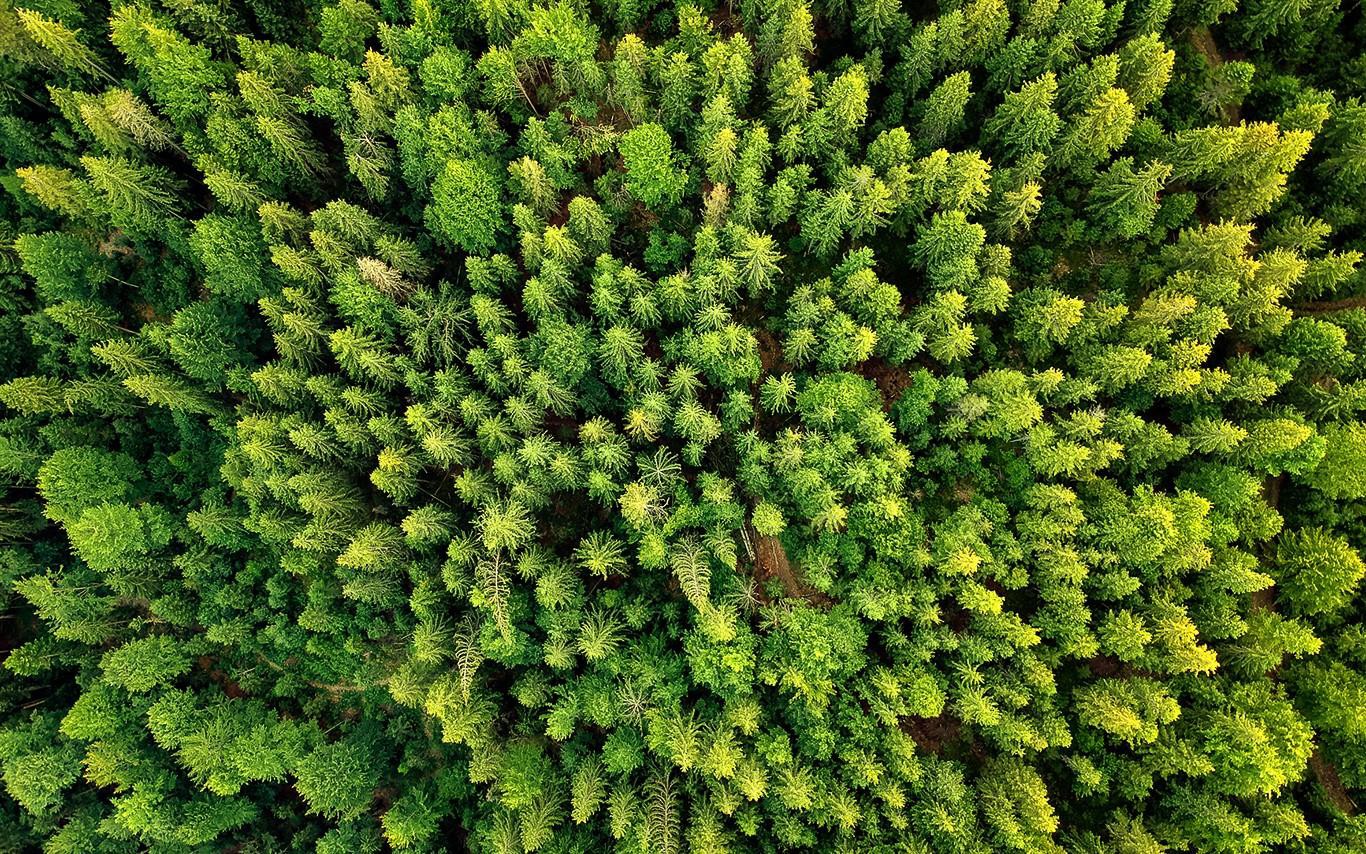 ევროკავშირის ტაქსონომია
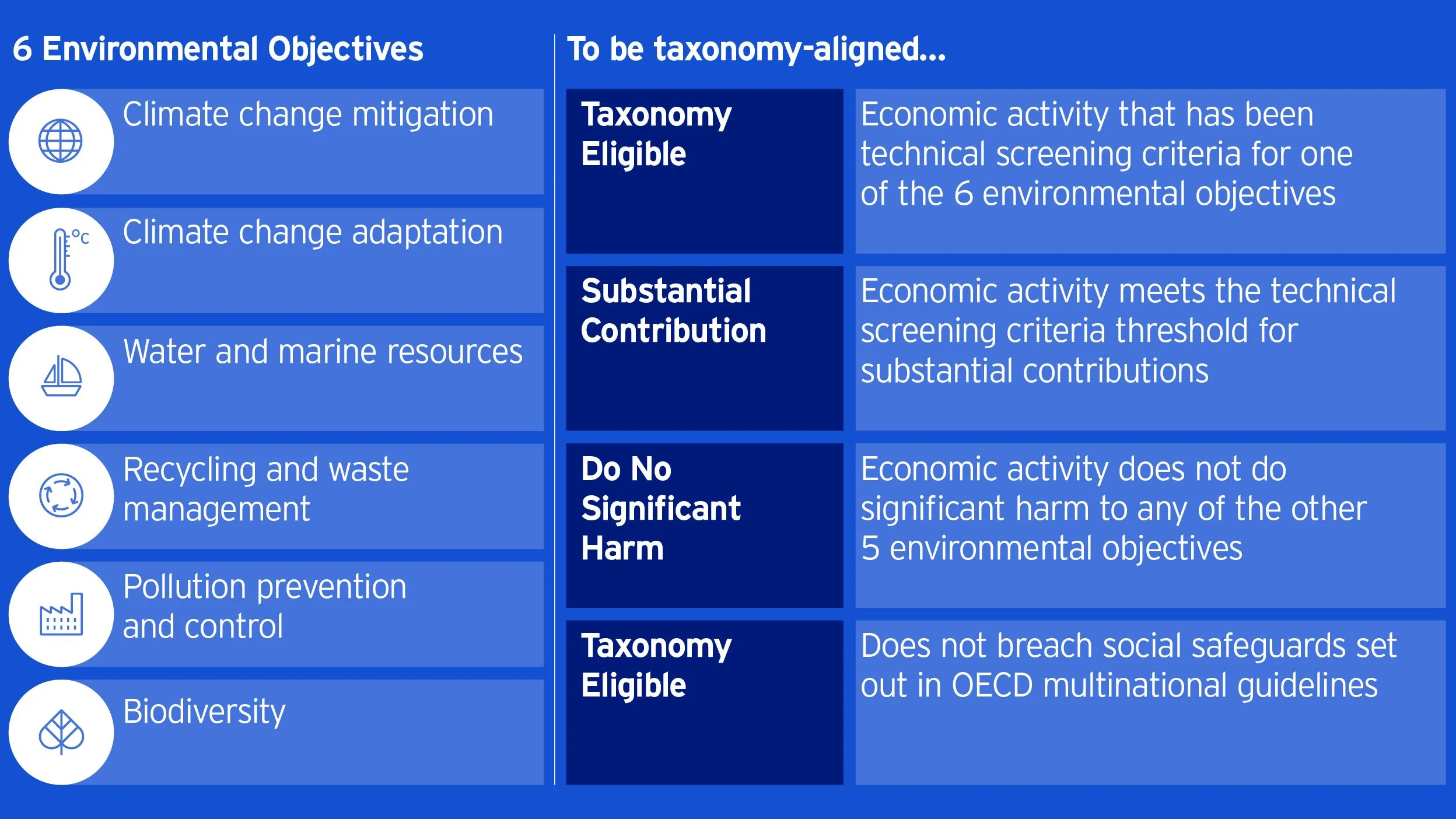 6 გარემოსდაცვითი ამოცანები
მოითხოვება შესაბამისობა ტაქსონომიასთან...
ეკონომიკური საქმიანობა, რომელიც 6 გარემოსდაცვითი ამოცანიდან ერთ-ერთისათვის შერჩევის ტექნიკურ კრიტერიუმს წარმოადგენს
კლიმატის ცვლილების შერბილება
ტაქსონომიით დასაშვები
კლიმატის ცვლილებასთან ადაპტაცია
ეკონომიკური საქმიანობა აკმაყოფილებს ტექნიკური შერჩევის კრიტერიუმებით მნიშვნელოვანი წვლილისათვის დადგენილ ზღვარს
მნიშვნელოვანი წვლილის მქონე
წყლისა და ზღვის რესურსები
გადამუშავება და ნარჩენების მართვა
ეკონომიკური საქმიანობა დანარჩენი 5 გარემოსდაცვით ამოცანის კუთხით მნიშვნელოვან ზიანს არ მოიტანს
არ იწვევს მნიშვნელოვან ზიანს
დაბინძურების თავიდან აცილება და მართვა
ტაქსონომიით დასაშვები
არ არღვევს OECD-ის საერთაშორისო სახელმძღვანელო მითითებებით განსაზღვრულ სოციალურ მოთხოვნებს
ბიომრავალფეროვნება
მდგრადი საქმიანობის კლასიფიკაციის (ტაქსონომიის) სისტემის შემოღება ევროკავშირში
ევროკავშირის ტაქსონომია არის ინსტრუმენტი, რომელიც ინვესტორებს ეხმარება გააცნობიერონ, არის თუ არა ეკონომიკური საქმიანობა ეკოლოგიურად მდგრადი და გეზი დაბალნახშირბადიან ეკონომიკაზე გადასვლისაკენ აიღონ. განსაზღვრავს რა საერთო ენას ინვესტორებისათვის, ემიტენტებისათვის, პროექტების განმახორციელებლებისა და პოლიტიკის შემქმნელებისათვის, იგი ინვესტორებს ეხმარება შეაფასონ, ინვესტიციები თუ აკმაყოფილებს სრულფასოვან გარემოსდაცვით სტანდარტებს და შესაბამისობაში თუ არის ზემდგომი პოლიტიკის ვალდებულებებთან, როგორიცაა პარიზის შეთანხმება კლიმატის ცვლილების შესახებ.
ტაქსონომიის რეგულაცია ძალაში 2020 წლის 12 ივლისს შევიდა. დელეგირებული აქტი ადგენს შერჩევის ტექნიკური კრიტერიუმების ჩამონათვალს პირველი ორი ამოცანისათვის:
კლიმატის ცვლილების შერბილება
კლიმატის ცვლილებასთან ადაპტაცია
2020 წლის ოქტომბრიდან მდგრადი დაფინანსების პლატფორმის ტექნიკური სამუშაო ჯგუფი დანარჩენი 4 გარემოსდაცვითი ამოცანის ტექნიკურ კრიტერიუმებზე მუშაობს. პლატფორმის მუშაობის შედეგები კონსულტაციისთვის 2021 წლის აგვისტოში გამოქვეყნდა და მათი ოფიციალურად მიღება ნავარაუდევი იყო 2022 წელს, დელეგირებული აქტის მეშვეობით. 
2022 წლის 2 თებერვალს კომისიამ ზოგადი წესით დაამტკიცა "დამატებითი დელეგირებული აქტი კლიმატის თაობაზე“, რომლითაც სპეციფიკური ბირთვული და აირენერგეტიკული საქმიანობა ევროკავშირის ტაქსონომიით მოცული ეკონომიკური საქმიანობის ჩამონათვალში მკაცრი პირობებით შევიდა.
ევროკავშირის ტაქსონომია - მინიმალური სოციალური  სტანდარტები
ტაქსონომიის კანონპროექტის 3(c) მუხლში ნახსენები მინიმალური სტანდარტები მოიცავს პროცედურებს, რომელთაც ეკონომიკური სუბიექტი „შრომის ფუნდამენტური უფლებებისა და პრინციპების შესახებ“ შრომის საერთაშორისო ორგანიზაციის დეკლარაციის რვა ფუნდამენტური კონვენციით განსაზღვრული პრინციპებისა და უფლებების უზრუნველსაყოფად უნდა ახორციელებდეს.
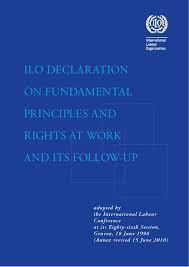 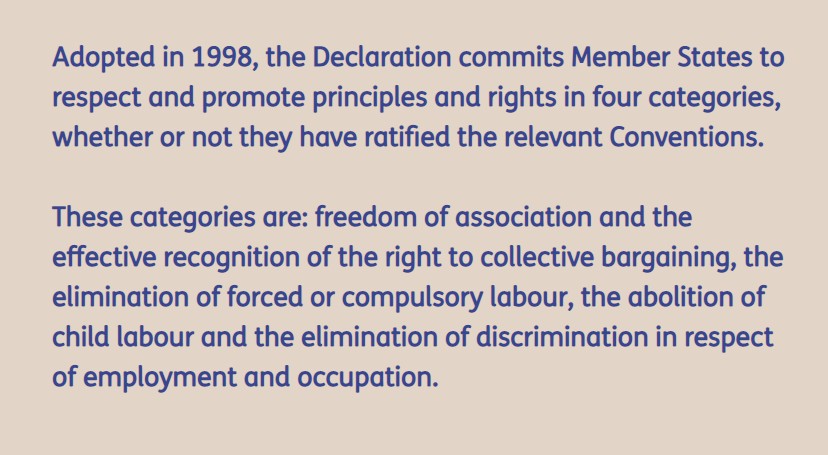 1998 წელს მიღებული ეს დეკლარაცია წევრ ქვეყნებს ავალდებულებს, დაიცვან და ხელი შეუწყონ პრინციპებსა და უფლებებს ოთხი მიმართულებით მიუხედავად იმისა, შესაბამისი კონვენციები მათ რატიფიცირებული აქვთ თუ არა. 

ეს კატეგორიებია: პროფკავშირებში გაერთიანების თავისუფლება და კოლექტიური მოლაპარაკებების წარმოების უფლების ფაქტიური აღიარება, იძულებითი ან სავალდებულო შრომის აღმოფხვრა, ბავშვთა შრომის აკრძალვა, დისკრიმინაციის აღმოფხვრა დასაქმების დროს და სამუშაო ადგილზე.
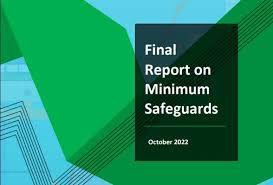 https://finance.ec.europa.eu/system/files/2022-10/221011-sustainable-finance-platform- finance-report-minimum-safeguards_en.pdf
ინვესტორები ტაქსონომიას 5 ეტაპად როგორ გამოიყენებენ
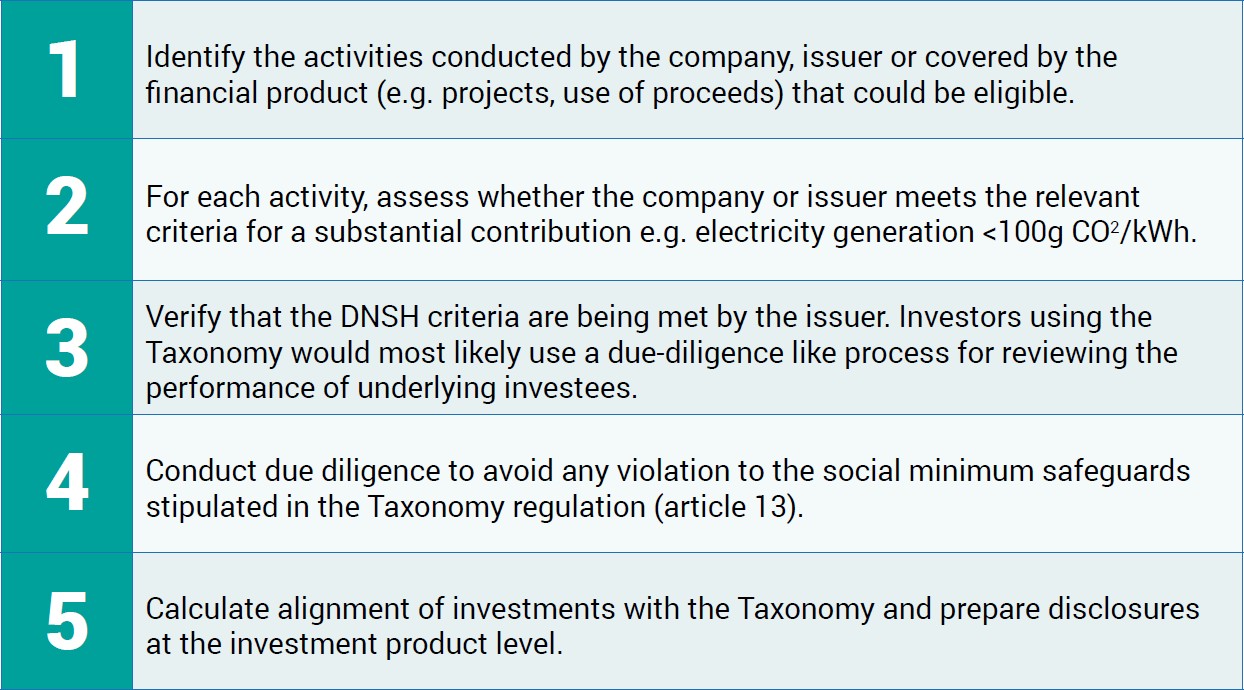 განსაზღვრავენ, კომპანიის ან ემიტენტის მიერ განხორციელებული, ან ფინანსური პროდუქტით მოცული საქმიანობის სახეებიდან (მაგ., პროექტები, შემოსავლის გამოყენება) რომელი შეიძლება იყოს დასაშვები.
თითოეული საქმიანობის შემთხვევაში შეაფასებენ, კომპანია ან ემიტენტი მნიშვნელოვანი წვლილის განმსაზღვრელ სათანადო კრიტერიუმებს თუ აკმაყოფილებს, მაგ., ელექტროენერგიის გამომუშავება <100გCO2/კვტსთ.
გადაამოწმებენ, რომ მომხმარებელი DNSH კრიტერიუმებს აკმაყოფილებდეს. ინვესტორები, რომლებიც ტაქსონომიას იყენებენ, საბაზო საინვესტიციო ობიექტების მაჩვენებლების გასაანალიზებლად, დიდი ალბათობით, კომპლექსური შეფასების მსგავს პროცესს გამოიყენებენ.
განახორციელებენ კომპლექსურ შეფასებას, რათა თავიდან აიცილონ ტაქსონომიის რეგულაციით (მუხლი 13) განსაზღვრული მინიმალური სოციალური მოთხოვნების რაიმე სახის დარღვევა.
გაიანგარიშებენ ინვესტიციების შესაბამისობას ტაქსონომიასთან და მოამზადებენ საინვესტიციო პროდუქტის შესახებ გამოსაქვეყნებელ ინფორმაციას.
მნიშვნელოვანი წვლილი კლიმატის ცვლილების შერბილებაში
უემისიო ეკონომიკაზე გადასასვლელად ევროკავშირმა უნდა განავითაროს დაბალნახშირბადიანი სექტორი, წაახალისოს სეკვესტრირება, მოახდინოს არსებული მრეწველობის დეკარბონიზაცია და თავი აარიდოს კლიმატის ცვლილების შერბილებასთან არათავსებადი საქმიანობის ხელშეწყობას.

ტაქსონომიაში აღნიშნული იმით აისახება, რომ გათვალისწინებული იქნება კლიმატის ცვლილების შერბილებაში მნიშვნელოვანი წვლილის მქონე სამი ტიპის საქმიანობა.

ტაქსონომია არ შეიცავს ისეთი საქმიანობის ეფექტიანობის მაჩვენებლებს, რომლებიც არსებითად კლიმატის ცვლილების შერბილების ამოცანებზე უარყოფით გავლენას ახდენს, როგორიცაა თბოელექტროგენერაცია ქვანახშირით. ამგვარი საქმიანობის ეფექტიანობის გაზრდამ შესაძლოა მოკლევადიანი სარგებელი მოგვცეს, თუმცა ისინი ტაქსონომიის მიზნებთან არათავსებადია.
ყველაფრის თავმოყრა...
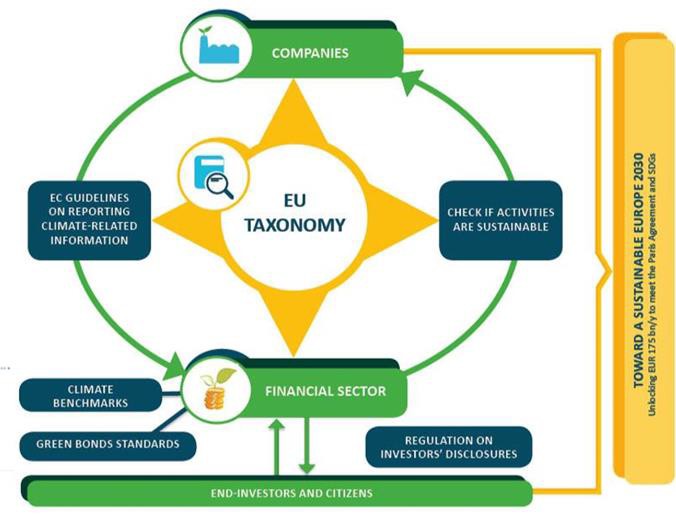 კომპანიები
ევროკავშირის ტაქსონომია
ევროკომისიის სახელმძღვანელო მითითებები კლიმატის სფეროში ანგარიშგებაზე
საქმიანობის მდგრადობის შემოწმება
მდგრადი ევროპისაკენ 2030
წლიურად 175 მლრდ. ევროს გამოთავისუფლება პარიზის შეთანხმებისა და მდგრადი განვითარების მიზნების შესასრულებლად
კლიმატური ზღურბლური მაჩვენებლები
ფინანსური სექტორი
რეგულაცია ინვესტორის მიერ ინფორმაციის გასაჯაროების თაობაზე
მწვანე ობლიგაციების სტანდარტები
საბოლოო ინვესტორები და მოქალაქეები
წინსვლა - ევროკავშირის პლატფორმა 2 (გაეშვა 2023 წლის მარტში)
ამოცანა 1: კონსულტაციები ევროკავშირის ტაქსონომიის პრაქტიკულობისა და გამარტივების, ასევე მდგრადი დაფინანსების უფრო ვრცელი ჩარჩოს თაობაზე, მათ შორის:
ბაზრის მონაწილეთათვის ევროკავშირის ტაქსონომიის პრაქტიკულობის ხელშეწყობა; მდგრადი დაფინანსების პოლიტიკის ღონისძიებების თანმიმდევრულობის, ევროკავშირის მდგრადი დაფინანსების უფრო ვრცელი ჩარჩოს პრაქტიკულობისა და ეფექტიანობის, ასევე ევროკავშირის ტაქსონომიის საერთაშორისო თავსებადობისა და პრაქტიკულობის შეფასება და უზრუნველყოფა
კონსულტაციები მონაცემთა ხელმისაწვდომობისა და ხარისხის გაუმჯობესების შემდგომი ღონისძიებების შემუშავების სავარაუდო საჭიროების თაობაზე, კერძოდ ანგარიშგებისა და ღირებულებათა ჯაჭვში მონაცემთა მოძრაობის გაუმჯობესების, ასევე ინფორმაციის გასაჯაროების შესახებ ევროკომისიის დელეგირებული რეგულაციის გადასინჯვის მხარდაჭერის თაობაზე
კონსულტაციები შერჩევის ტექნიკური კრიტერიუმების დანერგვის ხელშეწყობაში მდგრადობის სფეროში აღრიცხვიანობისა და ანგარიშგების სტანდარტების შესაძლო როლთან დაკავშირებით
ამოცანა 2: კონსულტაციების ევროკავშირის ტაქსონომიისათვის შერჩევის ტექნიკური კრიტერიუმების თაობაზე
ამოცანა 3: კაპიტალის მდგრად ინვესტიციებში შედინების მონიტორინგი
ევროკავშირის ტაქსონომიის კომპასი
ევროკავშირის ტაქსონომიის კომპასის მიზანია მომხმარებელთა ფართო სპექტრს ევროკავშირის ტაქსონომიის შინაარსზე წვდომა გაუმარტივოს. იგი მომხმარებლებს საშუალებას აძლევს შეამოწმონ, ევროკავშირის ტაქსონომია რომელ საქმიანობას მოიცავს (ტაქსონომიით დაშვებული საქმიანობა), რომელ ამოცანებში შეაქვს მას არსებითი წვლილი და რომელ კრიტერიუმებს უნდა აკმაყოფილებდეს იგი. უნდა აღინიშნოს, რომ ეკონომიკური საქმიანობა მინიმალურ სტანდარტებს (სოციალურ სტანდარტებს) უნდა აკმაყოფილებდეს, რომ იგი ტაქსონომიასთან შესაბამისობაში მყოფად მიიჩნეოდეს.


ბმული: https://ec.europa.eu/sustainable-finance-taxonomy/
ევროკავშირის მწვანე ობლიგაციების სტანდარტები
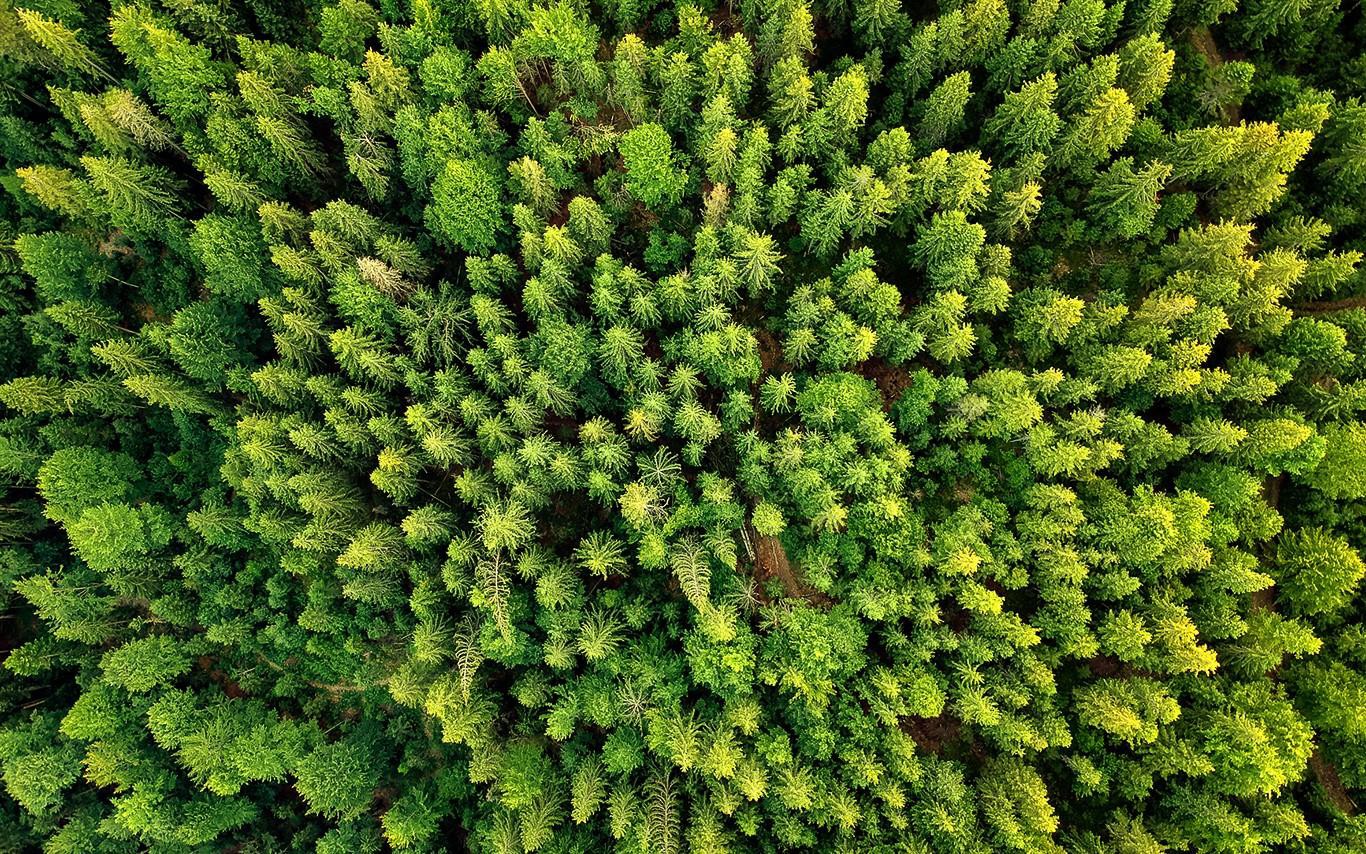 რა არის მწვანე ობლიგაცია
მწვანე ობლიგაცია არის ფიქსირებულ შემოსავლიანი ფინანსური ინსტრუმენტი, რომელიც გარემოზე და/ან კლიმატზე დადებითი ზემოქმედების მქონე პროექტების დასაფინანსებლად გამოიყენება.
მწვანე ობლიგაციები არსებითად იგივეა, რაც ტრადიციული ობლიგაციები: ინვესტორის მიერ ორგანიზაციისთვის პროექტის დასაფინანსებლად მიცემული სესხი, როდესაც სესხის ვადის ბოლოს ინვესტორი, სესხის პერიოდში გადახდილ პროცენტთან ერთად (რომელიც სესხის პირობებზეა დამოკიდებული), ძირ თანხასაც იღებს.
მწვანე ობლიგაციებისთვის კაპიტალის ბაზრების საერთაშორისო ასოციაციის (ICMA) სტანდარტები გამოიყენება.
მწვანე ობლიგაციების პრინციპების (GBP) მიზანია ემიტენტების მხარდაჭერა გარემოსთვის უსაფრთხო და მდგრადი პროექტების დაფინანსებაში, რომლებიც ხელს უწყობს ჯამურად უემისიო ეკონომიკას და იცავს გარემოს. GBP-ზე ორიენტირებული ფასიანი ქაღალდების გამოშვების დროს, საინვესტიციო შესაძლებლობებთან ერთად, გამჭვირვალე მწვანე მანდატის უზრუნველყოფა უნდა მოხდეს. აძლევს რა ემიტენტებს მწვანე ობლიგაციებიდან მიღებული შემოსავლის გამოყენების თაობაზე ანგარიშგების რეკომენდაციას, GBP ხელს უწყობს გამჭვირვალობის ეტაპობრივ ცვლილებას, რაც გარემოსდაცვით პროექტებში ჩადებული თანხების თვალთვალს ამარტივებს და, ამავდროულად, მათი სავარაუდო შედეგების უკეთ გააზრებას ემსახურება.
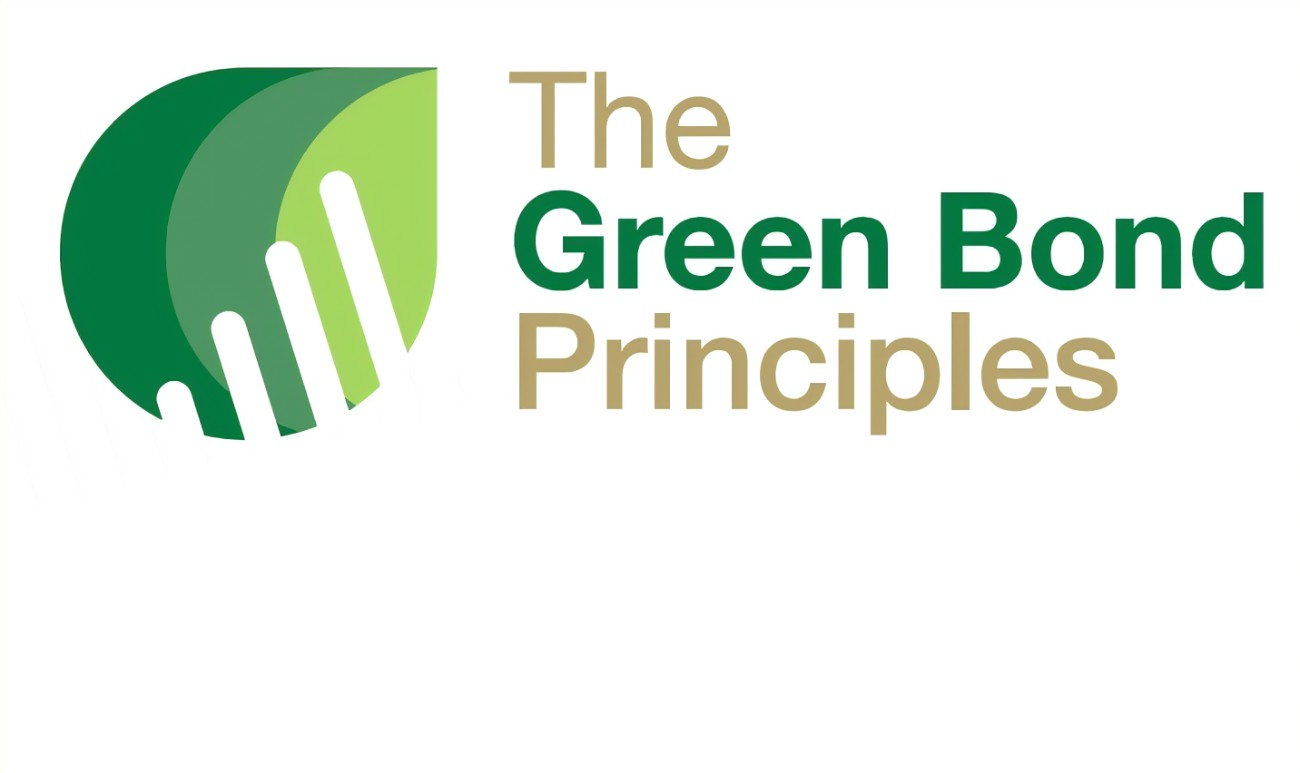 ევროკავშირის მწვანე ობლიგაციების სტანდარტები
მწვანე ფინანსური პროდუქტების სტანდარტებისა (ევროკავშირის „მწვანე ობლიგაციების სტანდარტი“) და ნიშანდების შემუშავება
მწვანე ფინანსური პროდუქტების სფეროში არსებული უწესრიგობა და „მწვანედ წარმოჩენა“ ბაზრის მიმართ ნდობას ამცირებს და კაპიტალს გადაამისამართებს საქმიანობიდან, რომელსაც მდგრადი შედეგების მოტანა შეუძლია. მწვანე ფინანსური პროდუქტების, როგორიცაა მწვანე ობლიგაციები, სტანდარტებისა და ნიშანდების შემუშავება ინვესტორების ნდობას გაზრდის და ამ პროდუქტებისკენ მეტი კაპიტალის მოზიდვას წაახალისებს.
2021 წლის 6 ივლისს ევროკავშირმა განსახილველად გამოიტანა ახალი რეგულაცია, რომელიც ევროკავშირის მწვანე ობლიგაციების სტანდარტის (EuGBS) შემუშავებას ითვალისწინებს.
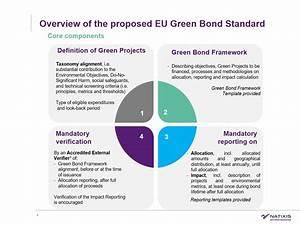 გასათვალისწინებელი საკითხები:
გამოყენებულია ICMA-ს მწვანე ობლიგაციებისა და მდგრადობასთან დაკავშირებული ობლიგაციების პრინციპები. ისინი ტაქსონომიას არ ეფუძნება.
კითხვა. ICMA იგივე იქნება, რაც ევროკავშირის მწვანე ობლიგაცია?
მწვანე და მდგრადობასთან დაკავშირებული ობლიგაციები
ვნახავთ, რომ პროექტების დასაფინანსებლად კაპიტალის ბაზრის ინსტრუმენტების გამოყენება სულ უფრო გაიზრდება. ასეთ პროექტებს მკაფიოდ განსაზღვრული ეფექტიანობის საკვანძო ინდიკატორები (KPI) უნდა გააჩნდეს, რათა დადგინდეს, რომელია მწვანე:
მწვანე ობლიგაციები – ICMA-ს მითითებების გათვალისწინება ევროკავშირის მომავალ „მწვანე ობლიგაციების კრიტერიუმებში“ (ანუ ტაქსონომიაში). „კლიმატური ობლიგაციების ინიციატივის“ ფარგლებში არსებული და ახალი საწარმოებისათვის მწვანე ობლიგაციების განსაზღვრების თაობაზე მეთოდური მითითებების შემუშავება მიმდინარეობს (ძირითადად სათბურის აირების გაფრქვევების მიმართულებით).
რეალური სამიზნე მაჩვენებლებისა და „მწვანე“-ს კრიტერიუმების განსაზღვრა არსებითი იქნება
მდგრადობასთან დაკავშირებული ობლიგაციები - განსაზღვრება, ან ეფექტიანობის საკვანძო ინდიკატორების დადგენა და გადამოწმება.
საჭიროა კარგი რეკომენდაციები და მეორე მხარის მოსაზრებები (SPO). „მწვანეს“ განმარტება და რეალისტური სამიზნე მაჩვენებლების დადგენა საკვანძო იქნება მეტალურგიის შემთხვევაში.
ობლიგაციების თაობაზე წლიური ანგარიშგება იქნება საჭირო, როგორც შიდა, ასევე გარე. 
კაპიტალის ბაზრებისა და მწვანე ინსტრუმენტების, როგორიცაა მწვანე ობლიგაციები და მდგრადობასთან დაკავშირებული ობლიგაციები, გამოყენება გაიზრდება.
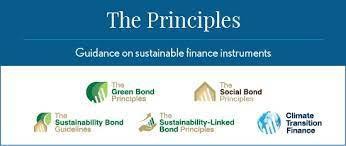 ICMA-ს პრინციპები და სტანდარტები საკვანძოა https://www.icmagroup.org/sustainable-finance/
მდგრადი დაფინანსების შესახებ ინფორმაციის გასაჯაროების რეგულაციები
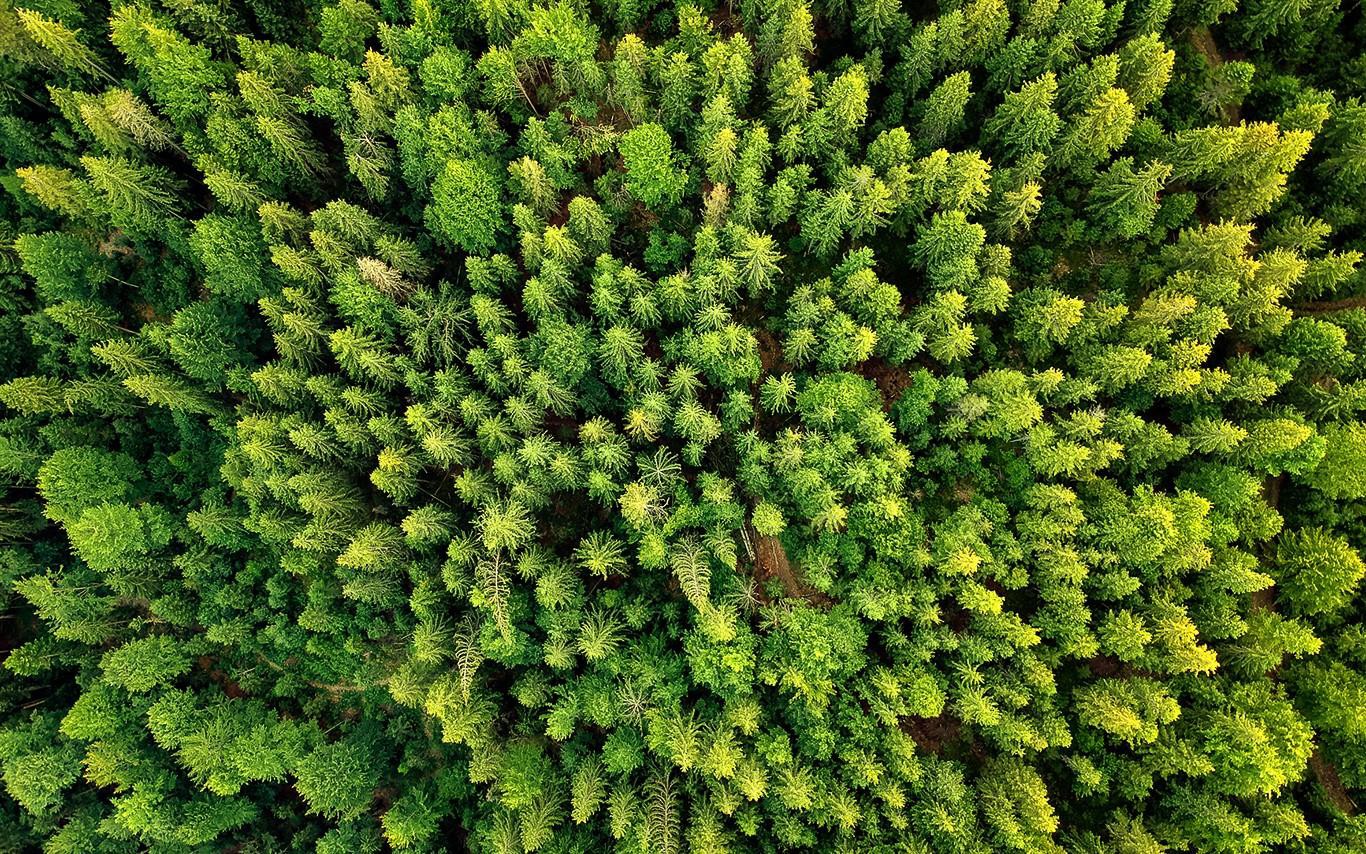 მდგრადი დაფინანსების შესახებ ინფორმაციის გასაჯაროების რეგულაცია (SFDR): მიმოხილვა
მიზანი:
გამჭვირვალობის გაზრდა იმის თაობაზე, საინვესტიციო ინსტიტუტები და ფინანსური მრჩევლები გადაწყვეტილების მიღების პროცესში და საქმიანობაში გარემოსდაცვით, სოციალურ და მმართველობის (ESG) ფაქტორებს როგორ ითვალისწინებენ.
„მდგრადი“ ინვესტირების ვარიანტების თანაზომადობის გაზრდა.
კომპანიებისთვის რეკომენდაციის მიცემა, რომ თავიანთი ბიზნესის მუშაობის მეთოდების შიდა სტრატეგიული ცვლილებები განიხილონ და განახორციელონ ვიდრე SFDR-ის მოთხოვნა გასაჯაროების თაობაზე სავალდებულო გახდება.
სამი ახალი კონცეფციის შემოღება, როგორიცაა „მდგრადი ინვესტირება“, „მდგრადობის რისკი“ და „მდგრადობის ფაქტორები“
განხორციელებისადმი ეტაპობრივი მიდგომა და ორდონიანი მოთხოვნები:
1-ლი დონის მოთხოვნები (2021წ. მარტი): გასაჯაროების ზოგადი თანაზომიერი მოთხოვნები
მე-2 დონის მოთხოვნები (2023წ. 1 იანვარი): ტექნიკური მარეგულირებელი სტანდარტები (RTS), რომლებიც აზუსტებს SFDR-ით გათვალისწინებული ინფორმაციის შინაარსს, მეთოდოლოგიასა და წარმოდგენის ფორმას
მეწარმე სუბიექტისა და პროდუქტის დონეზე სამი სახის გასაჯაროება უნდა მოხდეს:
საზოგადოების ინფორმირება (ვებგვერდით),
კონტრაქტისწინა გასაჯაროება (მასალების მიწოდება ინვესტორებისათვის),
პერიოდული გასაჯაროება (მაგ., წლიური ანგარიშების).
მდგრადი დაფინანსების შესახებ ინფორმაციის გასაჯაროების რეგულაცია (SFDR): ვის ეხება?
ფინანსური ბაზრის მონაწილენი - ანუ ვინც ფინანსურ პროდუქტებს ქმნის: მაგ., სადაზღვევო კომპანიები, საპენსიო ფონდები, აქტივების მმართველები, ალტერნატიული საინვესტიციო ფონდების მენეჯერები (AIFM).
ფინანსური მრჩევლები - ანუ ვინც საინვესტიციო ან სადაზღვევო რეკომენდაციებს იძლევა.
ტრანსსასაზღვრო გამოყენება არაევროკავშირის AIFM-ებთან მიმართებაში, ევროკავშირში კერძო განთავსების მიმწოდებლად რეგისტრირებული თითოეული ფონდის შემთხვევაში.
ირიბი ზემოქმედება:
არაევროკავშირის აქტივების მენეჯერებზე: თუ ისინი SFDR-ს დაქვემდებარებული ევროკავშირის ინვესტორების სახელით განკარგავენ აქტივებს ან აბანდებენ მათში. მოთხოვნების დასაკმაყოფილებლად ევროკავშირის ინვესტორებმა შესაძლებელი უფრო მკაცრი სახელშეკრულებო პირობები შემოიღონ.
კომპანიებზე: SFDR-ს დაქვემდებარებულმა ინვესტორებმა, SFDR-თან შესაბამისობის უზრუნველსაყოფად, შესაძლოა მონაცემების მოპოვებაზე ზეგავლენა მოახდინონ.
SFRD – ძირითადი ფაქტები
SFDR-ის ძირითადი ასპექტები – “რატომ” & რა
ევროკავშირის „მდგრადი დაფინანსების შესახებ ინფორმაციის გასაჯაროების რეგულაციის“ (2019/2088) განმარტებით, „მდგრადობის რისკი“ არის გარემოსდაცვითი, სოციალური ან მმართველობითი ეპიზოდი ან მდგომარეობა, რომლის რეალიზაციამაც ინვესტიციის უკუგებაზე შეიძლება მნიშვნელოვანი რეალური ან პოტენციური უარყოფითი ზემოქმედება იქონიოს.

ქვემოთ მოყვანილია მაგალითები მდგრადობის რისკებისა, რომლებსაც, რეალიზაციის შემთხვევაში, ინვესტიციის ღირებულებაზე მნიშვნელოვანი უარყოფითი ზემოქმედების პოტენციალი გააჩნია:
გარემოსდაცვითი კუთხით მდგრადობის რისკები შეიძლება მოიცავდეს კლიმატის ცვლილებას, ნახშირბადის ემისიებს, ჰაერის დაბინძურებას, ზღვის დონის აწევას, სანაპიროს დატბორვას, ან ტყის ხანძრებს;
სოციალური კუთხით მდგრადობის რისკები შეიძლება მოიცავდეს ადამიანის უფლებების დარღვევას, ადამიანებით ვაჭრობას, ბავშვთა შრომას, ან გენდერულ დისკრიმინაციას;
მმართველობის კუთხით მდგრადობის რისკები შეიძლება მოიცავდეს გამგეობის ან მმართველი ორგანოს დონეზე მრავალფეროვნების ნაკლებობას, აქციონერთა უფლებების დარღვევას ან შეზღუდვას, მუშახელის ჯანმრთელობისა და უსაფრთხოების საკითხებს, ან პერსონალური მონაცემების დაცვისა თუ საინფორმაციო ტექნოლოგიების მხრივ უსაფრთხოების სუსტ ზომებს.
„მწვანედ წარმოჩენის“ თავიდან აცილება
გამჭვირვალეობა
კერძო კაპიტალის მიმართვა“ESG”-სკენ
კორპორაციული მდგრადობის თაობაზე ანგარიშგების დირექტივა (CSRD)
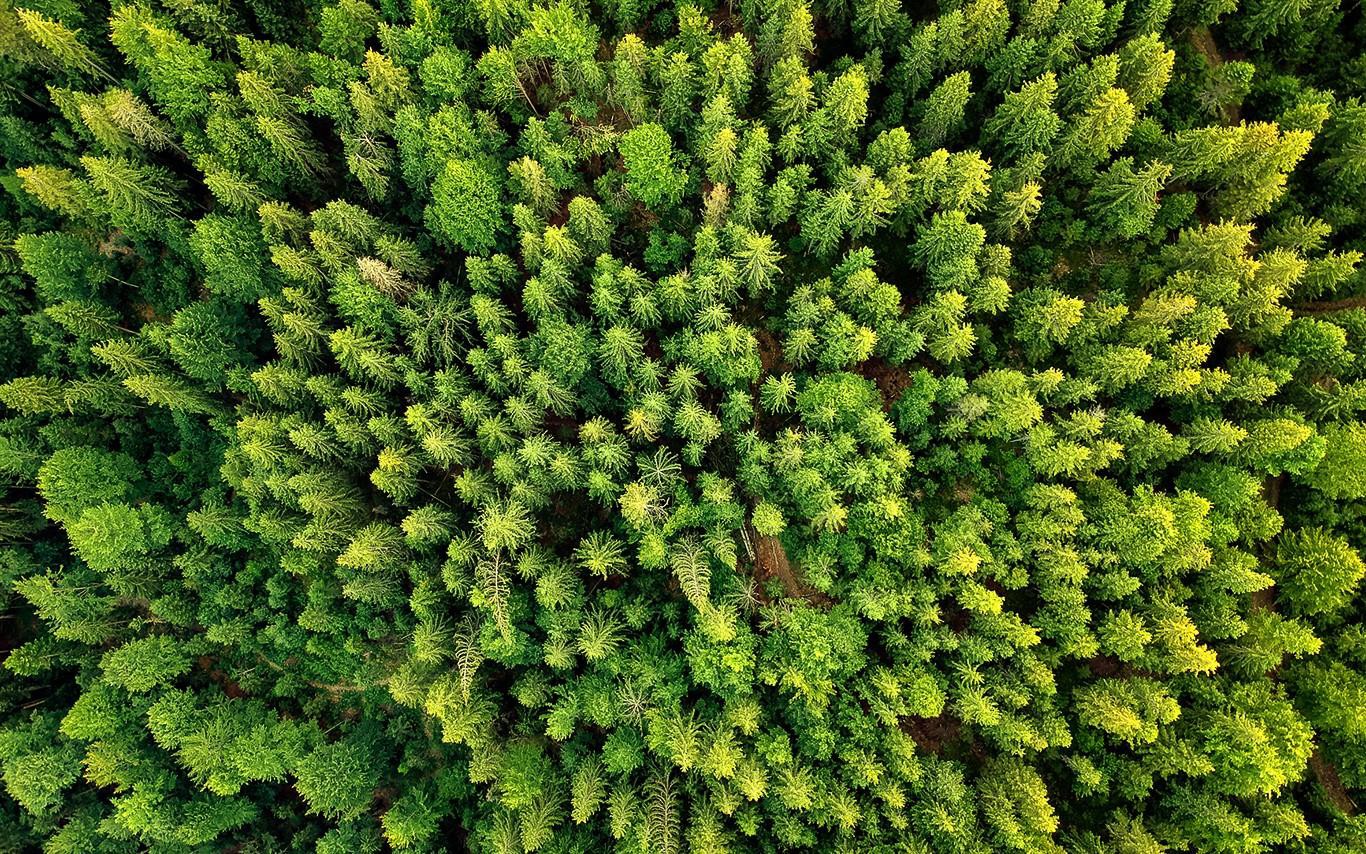 მდგრადობის საკითხებზე ინფორმაციის გასაჯაროება
მდგრადობის საკითხებზე ინფორმაციის გასაჯაროებისა და საბუღალტრო აღრიცხვის წესების შემუშავების პროცესის გაძლიერება
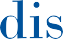 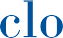 კორპორაციული ანგარიშგება მდგრადობის შესახებ, რათა ინვესტორებს საკმარისი ინფორმაცია მიეწოდოთ ორიენტაციისათვის.
ევროკომისიის სახელმძღვანელო მითითებები კლიმატის საკითხებზე ანგარიშგების თაობაზე (2019წ, ივნისი) არაფინანსური ანგარიშგების დირექტივის ფარგლებში.
2021 წლის 21 აპრილს ევროკავშირმა გამოაქვეყნა ღონისძიებების ახალი პაკეტი, რომელიც მოიცავს მდგრადობის საკითხებზე კორპორაციული ანგარიშგების დირექტივის (CSRD) პროექტს - იგი 2022 წლიდან არაფინანსური ანგარიშგების დირექტივას (NFRD) ჩაანაცვლებს.
2022 წლის ნოემბერში ფინანსური ანგარიშგების მრჩეველთა ევროპულმა ჯგუფმა (EFRAG) გამოაქვეყნა მდგრადობის საკითხებზე ანგარიშგების ევროპული სტანდარტები (ESRS), რომელიც 2023 წლის შუა რიცხვებისთვის უნდა დამტკიცდეს.
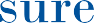 კორპორაციული ინფორმაციის გასაჯაროება
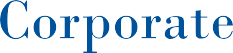 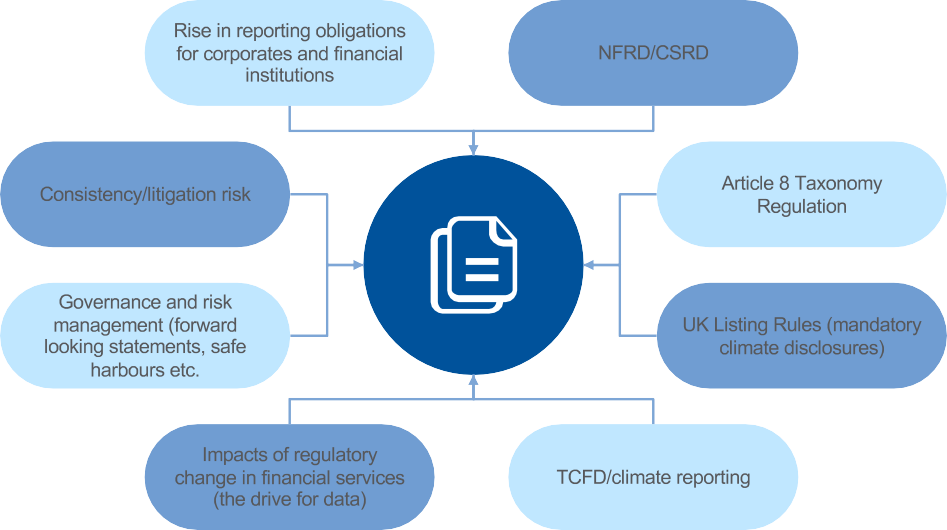 ანგარიშგების ვალდებულების გაზრდა კორპორაციებისა  და საფინანსო ინსტიტუტებისთვის
ტაქსონომიის რეგულაციის მუხლი 8
თანამიმდევრულობა/ სასამართლო დავების რისკი
ბრიტანეთის ლისტინგის წესები (კლიმატური მაჩვენებლების სავალდებულო გასაჯაროება)
მმართველობა და რისკების მართვა (მოლოდინების, უსაფრთხოების მიმართულებით და ა.შ.)
ფინანსური მომსახურების სფეროში კანონმდებლობის ცვლილების შედეგები (მონაცემების გამალებით შეგროვება)
TCFD/ კლიმატურ მაჩვენებლებზე ანგარიშგება
კორპორაციული მდგრადობის თაობაზე ანგარიშგების დირექტივა (CSRD)
ცვლილებები შეაქვს „არაფინანსური ანგარიშგების დირექტივით“ (NFRD) განსაზღვრულ, არაფინანსური ანგარიშგების არსებულ წესებში
მიზანი:
უზრუნველყოს, რომ მას დაქვემდებარებულმა ევროკავშირისა და არაევროკავშირის კომპანიებმა (მათ შორის ფინანსურმა ინსტიტუტებმა) სათანადოდ გაასაჯაროონ ინფორმაცია იმ რისკების შესახებ, რომელთა წინაშეც მათ მდგრადობის პრობლემები აყენებს, ასევე მოსახლეობასა და გარემოზე ამ კომპანიების ზემოქმედების შესახებ (როგორიცაა, მაგ., კლიმატის ცვლილების ზემოქმედება ან ადამიანის უფლებების საკითხები) (ცნობილია როგორც „ორმაგმნიშვნელოვანი მიდგომა“)
კომპანიების ანგარიშვალდებულების გაზრდა მათ საქმიანობასთან დაკავშირებული რისკებისა და შესაძლებლობების, მოსახლეობასა და გარემოზე ზემოქმედების საკითხებზე.
ინვესტორებისა და სხვა დაინტერესებული მხარეებისათვის მდგრადობის საკითხებზე ინფორმირებული გადაწყვეტილებების მიღების საშუალების მიცემა.
კომპანიების მიმზიდველობის გაზრდა ინვესტორებისთვის, რომელთაც თავიანთი საინვესტიციო გადაწყვეტილებების ზემოქმედების შესახებ ინფორმაციის ქონა და ანგარიშგება ასევე დასჭირდებათ.
NFRD-ს და CSRD-ის შედარება
11,600
კომპანია
ეხება
49,000
კომპანია
NFRD
CSRD
ყველა მსხვილი კომპანია (რომლებიც 3-იდან 2 კრიტერიუმს აკმაყოფილებს: >250 დასაქმებული, ჯამური აქტივები > 43 მლნ.ევრო ან ბრუნვა >50 მლნ.ევრო)
ყველა კომპანია (მ.შ. არაევროკავშირის კომპანიები), რომელთა ფასიანი ქაღალდებიც ევროკავშირის მიერ რეგულირებულ ბაზრებზეა რეგისტრირებული (და >10 დასაქმებული)
მსხვილი საზოგადოებრივი დაინტერესების პირები, სადაც 500-ზე მეტი დასაქმებულია და 2 ფინანსური კრიტერიუმიდან 1-ს აკმაყოფილებს (ჯამური აქტივები > 20 მლნ.ევრო ან სუფთა ბრუნვა > 40 მლნ.ევრო)
ზოგიერთი ქვეყანა უფრო მკაცრ კრიტერიუმებს იყენებს
CSRD: ძირითადი ელემენტები
ESG საკითხების გასაჯაროებას ფინანსურ ანგარიშგებასთან აკავშირებს: „მდგრადობის ანგარიში“ მენეჯმენტის ანგარიშში უნდა შევიდეს.
სულ მცირე, გაშუქებული უნდა იყოს, მდგრადობის ფაქტორები რა ზემოქმედებას ახდენს: i) ბიზნესმოდელზე, ii) პოლიტიკის მიმართულებებზე, მათ შორის კომპლექსური შემოწმების პროცესებზე, iii) პოლიტიკის შედეგზე; iv) რისკებსა და რისკების მართვაზე; v) ეფექტიანობის საკვანძო ინდიკატორებზე, რომლებიც კონკრეტულ ბიზნესს ეხება.
ანგარიშგება მოხდება ESRS-ის მიხედვით, მდგრადობის საკითხებზე ანგარიშგების ახალი სტანდარტებით, რაც ანგარიშით მოსარგებლეებს მათი ზემოქმედებისა და ESG მაჩვენებლების თაობაზე ერთიან სურათს შეუქმნის.
იყენებს ორმაგმნიშვნელოვან მიდგომას - ანუ სუბიექტებმა ანგარიშში არა მხოლოდ ის უნდა ასახონ, მდგრადობის პრობლემები (მაგ., მდგრადობის რისკები, როგორიცაა კლიმატური რისკები) მათ ბიზნესმოდელზე რა გავლენას ახდენს („ფინანსური მნიშვნელოვნება“), არამედ ისიც, მათი ბიზნესსაქმიანობა ადამიანსა და გარემოზე როგორ ზემოქმედებს („ზემოქმედების მნიშვნელოვნება“).
მოითხოვს გარდამავალი პერიოდის გეგმას იმის უზრუნველსაყოფად, რომ მისი ბიზნესმოდელი და სტრატეგია თავსებადია მდგრად ეკონომიკაზე გადასვლასთან.
მოითხოვს ინფორმაციის გასაჯაროებას კომპლექსური შემოწმების შედეგების/ ღირებულებათა ჯაჭვში არსებული მდგრადობის რისკების შესახებ, ანუ საწარმოს ღირებულებათა ჯაჭვის როგორც ზედა რგოლებთან (ანუ მომწოდებლებთან), ასევე ქვედა რგოლებთან (ანუ მომხმარებლებთან) დაკავშირებული მდგრადობის რისკების შესახებ.
მდგრადობის საკითხებზე ანგარიშგებასთან დაკავშირებით აუდიტის მოთხოვნას აწესებს
„შეზღუდული გარანტია“: მეორე მხარე ადასტურებს, რომ მისი ყურადღება არ მიუპყრია რაიმეს, რაც მიანიშნებდა, რომ წარმოდგენილი ინფორმაცია არსებითად არასწორია.
მოსალოდნელია, რომ 2028 წლისათვის ევროკომისია მოითხოვს „გონივრული გარანტიას“, ანუ ძირითად მოთხოვნებთან შესაბამისობის გადამოწმებას.
ხელს უწყობს დიგიტალიზაციას - ითხოვს, რომ ფინანსური ანგარიშები და მენეჯმენტის ანგარიში იყოს ერთ, XHTML ფორმატში, ციფრული ტაქსონომიის შესაბამისად მონიშნული, რათა ინფორმაცია იყოს მარტივი და ხელმისაწვდომი.
CSRD: ვის ეხება?
დირექტივა არ შეეხება მიკრობიზნესებს, რომლებიც ქვემოთ მოცემული კრიტერიუმებიდან ორს მაინც არ აკმაყოფილებს: ჯამური ბალანსი შეადგენს 350 000€-ს, სუფთა ბრუნვა შეადგენს 700 000 €-ს; დასაქმებულთა საშუალო რაოდენობა შეადგენს 10-ს.****
მდგრადობის საკითხებზე ანგარიშგების ევროპული სტანდარტები (ESRS)
მდგრადობის საკითხებზე ანგარიშგების ევროპული სტანდარტები (ESRS) CSRD-ის ფარგლებში ინფორმაციის გასაჯაროების დეტალურ მოთხოვნებს ადგენს.
შემუშავებულია ფინანსური ანგარიშგების მრჩეველთა ევროპული ჯგუფის (EFRAG) მიერ. სტანდარტები მორგებულია ევროკავშირის პოლიტიკას,  საერთაშორისო სტანდარტიზაციის ინიციატივებს ეფუძნება და წვლილი შეაქვს მათში.
მიზანი: საერთო, თანმიმდევრული სტანდარტების უზრუნველყოფა, რათა ევროკავშირის ტერიტორიაზე ESG ანგარიშგება უფრო ზუსტი, თანმიმდევრული, თანაზომადი და სტანდარტიზებული გახდეს, ფინანსური აღრიცხვიანობისა და ანგარიშგების მსგავსად.
მოქმედების სფერო: ESRS შეეხება CSRD-ს დაქვემდებარებულ სუბიექტებს.
ESRS: ძირითადი ელემენტები და მოთხოვნები
სტანდარტების არსებული პროექტი
ESRS ინფორმაციის გასაჯაროების სამ შრეს უნდა შეიცავდეს:
ყველა დარგზე მორგებულს
დარგობრივს
ორგანიზაციულს
ESRS-ის უახლესი ვერსია 12 არადარგობრივ სტანდარტს შეიცავს.
ESRS-ის პირველი არადარგობრივი პაკეტი სავალდებულო 2024 წლიდან, CSRD-სთან ერთად გახდება.
41 შერჩეული დარგის დარგობრივი სტანდარტების შემოღება 2024, 2025 და 2026 წლებშია მოსალოდნელი.
CSRD-ის ურთიერთქმედება ტაქსონომიის რეჟიმთან
ტაქსონომიის რეგულაცია და დელეგირებული რეგულაცია 2021/2178
ტაქსონომიის რეგულაცია ვრცელდება ყველა სუბიექტზე, რომელიც არაფინანსურ ანგარიშგებას ახორციელებს (და დანარჩენებს).
იგი ადგენს დამატებით მოთხოვნებს, რომლებიც არაფინანსურ ანგარიშგებას დაქვემდებარებულ სუბიექტებს ავალდებულებს გაასაჯაროონ, მათი საქმიანობა როგორ და რამდენად წარმოადგენს ეკოლოგიურად მდგრად ეკონომიკურ საქმიანობას (მუხლი 8(1)).
არაფინანსური სუბიექტების შემთხვევაში, ინფორმაცია უნდა შეიცავდეს:
მათი ბრუნვის წილს, რომელიც ეკოლოგიურად მდგრადად კვალიფიცირებულ ეკონომიკურ საქმიანობასთან დაკავშირებული პროდუქტებიდან / მომსახურებიდან მიიღება;
მათი კაპიტალდანახარჯებისა და საოპერაციო ხარჯების წილს, რომელიც ეკოლოგიურად მდგრადად კვალიფიცირებულ ეკონომიკურ საქმიანობასთან დაკავშირებულ აქტივებს ან პროცესებს ეხება (მუხლი 8(2)).
დელეგირებული რეგულაცია 2021/2178 განსაზღვრავს ეფექტიანობის საკვანძო ინდიკატორებს (KPI) ფინანსური სუბიექტებისათვის (როგორიცაა საკრედიტო ინსტიტუტები, აქტივების მენეჯერები, საინვესტიციო ფირმები და სადაზღვევო კომპანიები).
დელეგირებული რეგულაცია ასევე განსაზღვრავს ყველა სუბიექტის მიერ გასასაჯაროებელი ინფორმაციის შინაარსსა და ფორმატს, ასევე მეთოდოლოგიას, რომელიც გასაჯაროების თაობაზე ზემოაღნიშნულ მე-8 მუხლთან შესაბამისობას უზრუნველყოფს.
დელეგირებული რეგულაცია ავსებს CSRD-ს, რადგანაც იგი ორი დირექტივის მიერ ტაქსონომიის თაობაზე ანგარიშგების მოთხოვნებისათვის საერთო ათვლის წერტილს იძლევა.
დირექტივა კორპორაციული მდგრადობის კომპლექსური შემოწმების თაობაზე (CSDDD)
კომპანიებისაგან კომპლექსური შემოწმების ჩატარებას ითხოვს, რათა გამოავლინონ, თავიდან აიცილონ, შეარბილონ და გაითვალისწინონ კომპანიების, მათი შვილობილების და მათი ღირებულებათა ჯაჭვის ოპერაციების ფაქტობრივი და შესაძლო უარყოფითი ზემოქმედება ადამიანის უფლებებსა და გარემო ფაქტორებზე
მიზანი:
უარყოფითი ზემოქმედების თაობაზე კორპორაციული ანგარიშვალდებულების გაზრდა.
კომპლექსური შემოწმების თაობაზე მოთხოვნების დანაწევრების თავიდან აცილება და ბიზნესის პასუხისმგებლიანად წარმოების საერთაშორისო სტანდარტებთან შესაბამისობის უზრუნველყოფა (როგორიცაა მაგ., UNGP ან OECD სახელმძღვანელო მითითებები). ამან ასევე ბიზნესისა და დაინტერესებული მხარეებისათვის სამართლებრივი ცალსახობა უნდა გაზარდოს.
მავნე ზემოქმედებით დაზარალებულთა პრობლემების მოგვარების ერთნაირი ღონისძიებების შემოღება ევროკავშირის წევრ ქვეყნებში. 
მოსალოდნელი ზემოქმედება:
კორპორაციული მმართველობის მეთოდების გაუმჯობესება: გარემო ფაქტორებთან და ადამიანის უფლებებთან დაკავშირებული მავნე ზემოქმედებისა და რისკების გამოვლენის, მართვისა და შერბილების მექანიზმები.
ღირებულებათა ჯაჭვების მავნე ზემოქმედების გამოვლენის ხელშეწყობა, რადგან კომპანიების მზარდი რაოდენობა ასეთ მონაცემებს აქვეყნებს.
CSDDD: ძირითადი ელემენტები
კომპლექსური შემოწმების პოლიტიკა - კომპანიებმა უნდა გამოაქვეყნონ თავიანთი კომპლექსური შემოწმების პოლიტიკა, რომელიც ყოველწლიურად უნდა განახლდეს.
კომპლექსური შემოწმების ღონისძიებები – კომპანიებმა უნდა განახორციელონ კომპლექსური შემოწმების ღონისძიებები, რომლებიც მათ საქმიანობის მთლიანი ჯაჭვის შესაძლო მავნე ზემოქმედებას გამოავლენს, ასევე უნდა განსაზღვროს ამ ზემოქმედების თავიდან აცილების ან აღმოფხვრის ღონისძიებები.
საზედამხედველო ორგანოები - წევრი სახელმწიფოები დანიშნავენ ორგანოს, რომელიც პასუხისმგებელი იქნება ზედამხედველობასა და ეფექტიანი, პროპორციული და შემაკავებელი სანქციების, მათ შორის ჯარიმების დაწესებაზე და შესაბამისობის უზრუნველყოფის ბრძანებების გაცემაზე.
სამოქალაქო პასუხისმგებლობა - წევრი სახელმწიფოები უზრუნველყოფენ მსხვერპლთა კომპენსაციას კომპლექსური შემოწმების ვალდებულებების შეუსრულებლობით გამოწვეული ზიანის გამო.
გარდამავალი გეგმები - მოითხოვება გეგმის გასაჯაროება, რომელიც მოიცავს განხორციელების ქმედებებსა და მათთან დაკავშირებულ ფინანსურ და საინვესტიციო გეგმებს, რათა კომპანიის ბიზნესმოდელი და სტრატეგია თავსებადი იყოს მდგრად ეკონომიკაზე გადასვლასთან და გლობალური დათბობის 1.5ºC ნიშნულზე შენარჩუნებასთან, პარიზის შეთანხმებასთან და 2050 წლისთვის კლიმატნეიტრალობის მიღწევის ამოცანასთან შესაბამისობის უზრუნველსაყოფად.
CSDDD: ვის ეხება?
•	Companies within CS
DD’s scope:
ევროსაბჭოს CSDD-ის ტექსტი
შესაბამისი სტანდარტების მიმოხილვა
ძირითადი სტანდარტების/ მითითებების ჩამონათვალი
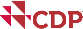 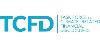 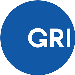 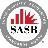 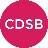 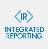 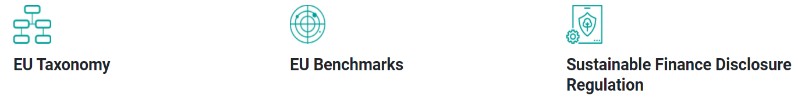 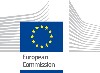 ევროკავშირის ტაქსონომია, SFDR, CSRD
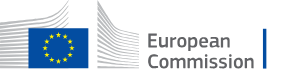 ESG ანგარიშგების სახელმძღვანელო - ISSB-ის დაარსება COP 26-ზე
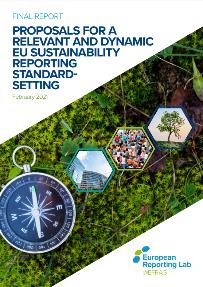 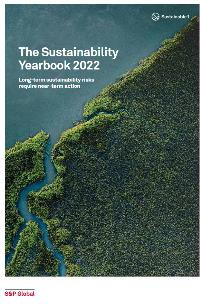 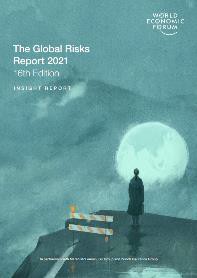 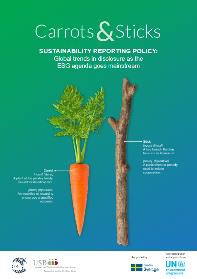 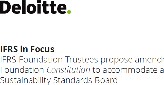 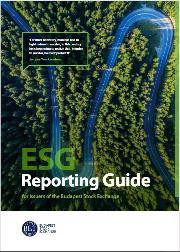 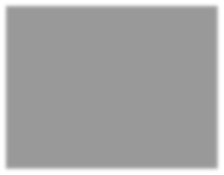 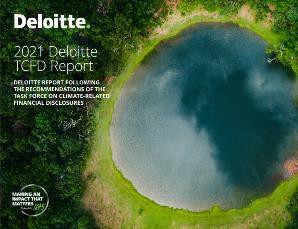 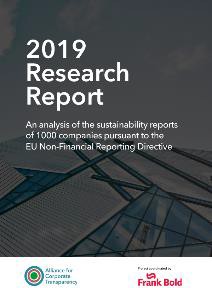 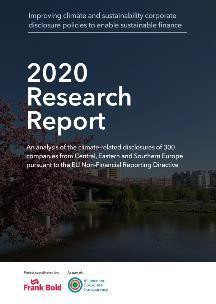 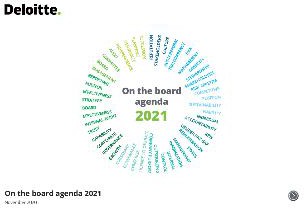 საერთაშორისო საფინანსო ინსტიტუტების გარემოსდაცვითი და სოციალური მოთხოვნები
გარემოსდაცვითი და სოციალური პოლიტიკა (ESP)
ESP-ები ბანკებს ეხმარება „ეკოლოგიურად ჯანსაღი და მდგრადი განვითარების“ ხელშეწყობის კუთხით აღებული ვალდებულება თავიანთი საქმიანობის მთლიან სპექტრში შეასრულონ. 
გარდა ამისა, ESP:
ეხმარება ბანკებს წინასწარ განსაზღვრონ რისკები და ვალდებულებები, რომლებმაც პროექტის ხარჯებსა და გრაფიკზე შეიძლება მნიშვნელოვანი გავლენა იქონიოს.
იცავს ბანკებს რეპუტაციული რისკისგან, რაც მიიღწევა რისკების პროგნოზირებით და პროექტების იმგვარად შედგენით, რომ გარემოსდაცვითი და სოციალური რისკები სწორად იმართოს და დაინტერესებული მხარეების ჩართვა მოხდეს.
შესაბამისობაშია ბანკის სხვა ვალდებულებებთან, მათ შორის მწვანე გადასვლის, კლიმატის ცვლილების, გენდერულ და ინკლუზიურობის საკითხებში.
მდგრადობისადმი მიდგომის კუთხით დამატებით ფაქტორებს ქმნის კლიენტებისათვის, რაც მათთვის მოწინავე საერთაშორისო გამოცდილების გამოყენების ვალდებულების დაკისრებით მიიღწევა.
ESP – ძირითადი მოთხოვნები
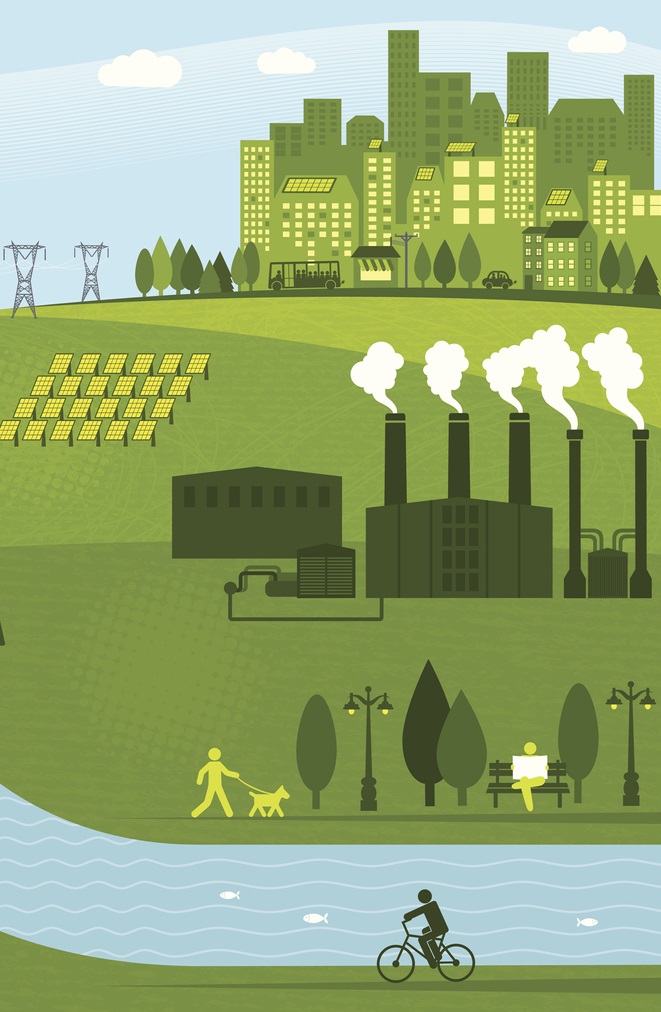 გარემოსდაცვითი და სოციალური პოლიტიკა (ESP)
პროექტები იმგვარად არის შემუშავებული, რომ შესაბამისობაში იყოს ევროკავშირის გარემოსდაცვით პრინციპებთან, მეთოდებთან და ძირითად სტანდარტებთან, რომელთა გამოყენებაც პროექტის დონეზე არის შესაძლებელი, მიუხედავად მათი გეოგრაფიული მდებარეობისა.
გარემოსდაცვითი და სოციალური მოთხოვნები / სტანდარტები
ანგარიშგება და ანგარიშვალდებულება საზოგადოების წინაშე
გარემოსდაცვითი და სოციალური საკითხების ინტეგრირება პროექტებში
მიზანი, პრინციპები და 
ვალდებულებები
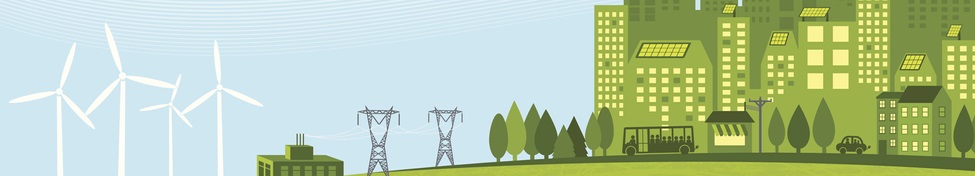 1 - გარემოსდაცვითი და სოციალური პოლიტიკა (ESP)
ბანკის პასუხისმგებლობა
კლიენტის პასუხისმგებლობა
2 - სამოქმედო მოთხოვნები (PRs)
[Speaker Notes: This is the architecture of the ESP and 10 PRs which remains unchanged from the 2014 ESP
The ESP is broken down into two main sections:
The Environmental and social policy – which applies to EBRD
The Performance Requirements – which apply to our clients for projects on which they’re seeking EBRD financing
There are 10 PR
The following slides outline the main requirements of the ESP, each individual PR as well as key changes for each and some cross-cutting themes addressed]
პროექტის ვადები: დამოკიდებულია კატეგორიაზე
კატეგორია A
პროექტები, რომლებმაც შეიძლება გამოიწვიოს პოტენციურად მნიშვნელოვანი ზემოქმედება ბუნებრივ და სოციალურ გარემოზე, მათ შორის პირდაპირი და კუმულაციური ზემოქმედება, რომელთა გამოვლენა ან შეფასება მარტივი არაა, ხოლო კლიენტს მოეთხოვება ამომწურავი და მონაწილეობითი ბსგზშ განახორციელოს. ბსგზშ-ის გასაჯაროება: 60/120 დღე
კატეგორია B
პროექტები, რომელთა შემთხვევაშიც ბუნებრივ და სოციალურ გარემოზე პოტენციური ზემოქმედება, ჩვეულებრივ, ადგილმდებარეობაზეა დამოკიდებული და/ან მარტივად განისაზღვრება და იმართება შემარბილებელი ღონისძიებების მეშვეობით. გარემოსდაცვითი და სოციალური კომპლექსური შემოწმება: ინდივიდუალურია. 
კატეგორია C 
პროექტები, რომელთა უარყოფითი ზემოქმედება ბუნებრივ და სოციალურ გარემოზე მინიმალურია ან ნულოვანია.
IESE – პირველადი გარემოსდაცვითი და სოციალური ექსპერტიზა: პროექტის კატეგორიისა და შეფასების მასშტაბის დასადგენად
FI – ფინანსური შუამავლები
PR1 – ძირითადი მოთხოვნები
PR2 – ძირითადი მოთხოვნები
[Speaker Notes: Human resources policies understandable and accessible to workers 
Workers’ organisations: Workers can create unions, elect workers’ representatives, bargain collectively and will not discriminate against workers on this basis
- Wages, benefits and conditions of work:
Not lower than average in the area and sector
Migrant and non-migrant workers treated equally (for the same work)
- Worker accommodation
appropriate, clean, safe and, at a minimum, meeting the basic needs of workers
in line with EBRD/IFC Guidance note: Workers’ accommodation: processes and standards (2009)]
PR3 – ძირითადი მოთხოვნები
PR4 – ძირითადი მოთხოვნები
PR5 – ძირითადი მოთხოვნები
[Speaker Notes: no evictions, including non-titled (illegal) land users
No one should be worse off as a result of the project - Seek for improved living conditions and provision of adequate housing
- Livelihood restoration : improve or at least restore the livelihoods and standards of living of displaced person to pre-project levels]
PR6 – ძირითადი მოთხოვნები
PR7 – ძირითადი მოთხოვნები
PR8 – ძირითადი მოთხოვნები
PR9 – ძირითადი მოთხოვნები
გარემოსდაცვითი და სოციალური მართვის სისტემა (ESMS)
ბუნებრივ და სოციალურ გარემოზე ზემოქმედების მართვის სისტემა (PR 9: FIs)
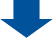 კლიენტებში/ პროექტებში ინვესტირება
შიდა E&S
E&S რისკის მართვის პროცედურები: სკრინინგი და რისკის შეფასება კატეგორიზაციისთვის და დასადგენად, რომელი სტანდარტების გამოყენებაა საჭირო.
PR 9: მნიშვნელოვანი გარემოსდაცვითი საკითხების გადაჭრა, მაგ., ენერგია, ნარჩენები, ქაღალდი.
შედეგზე ორიენტირებული
A კატეგორიას ეხება EBRD-ისს PR-ები
1-8 და 10.
PR 2: საერთაშორისო და ეროვნული სტანდარტების შესრულება მუშახელის,  სამუშაო პირობებისა და უსაფრთხოების თაობაზე (შტატიანი და კონტრაქტით დასაქმებულები).
უნდა აკმაყოფილებდეს ქვეყნის კანონმდებლობას E&S სფეროში რისკის შეფასება: მაღალი, საშუალო, დაბალი
მიდგომის განსაზღვრა – იხ. EBRD-ის ES პროცედურები
PR 4: შრომის ჰიგიენისა და უსაფრთხოების მართვის საერთაშორისო სტანდარტების დაკმაყოფილება (შტატიანი და კონტრაქტით დასაქმებულები).
გადაწყვეტილების მიღება, მართვისა და მონიტორინგის მიდგომების შეთანხმება.
PR 9 - კომუნიკაცია და ანგარიშგება: წლიური და ინციდენტების შესახებ ანგარიშგება EBRD-სთან & გარე კომუნიკაცია სათანადო შემთხვევებში.
ESMS-ის ელემენტები
სტრატეგია:
ორგანიზაციის საერთო მიდგომა მდგრადობისადმი არსებული მდგომარეობისა და სამომავლო მიზნების გათვალისწინებით.
მკაფიოდ ჩამოყალიბებული სტრატეგიული პრიორიტეტები, მიზნები, ეტაპები.

მმართველობა:
გარემოსდაცვით და სოციალური მაჩვენებლებზე აგარიშვალდებუ-ლების მქონე საბჭოს წევრი
E&S-ზე პასუხისმგებელი გუნდის დადგენა და ტრენინგის საჭიროება.

დამხმარე ინფრასტრუქტურა და მონაცემები:
ინფორმაცია მართვის შესახებ -
ეფექტიანობის ამსახველი მონაცემები ტრანზაქციისა და გუნდის დონეზე.
კომუნიკაცია და ანგარიშგება.
მონაცემთა შეგროვების ტექნოლოგიური ინფრასტრუქტურა.
პოლიტიკა:
ორგანიზაციის შიგნით და ბიზნესსაქმიანობაში E&S საკითხების მართვის თაობაზე აღებული ვალდებულებები.
იძლევა E&S საკითხების მართვისადმი თანმიმდევრული მიდგომის ჩარჩოს.
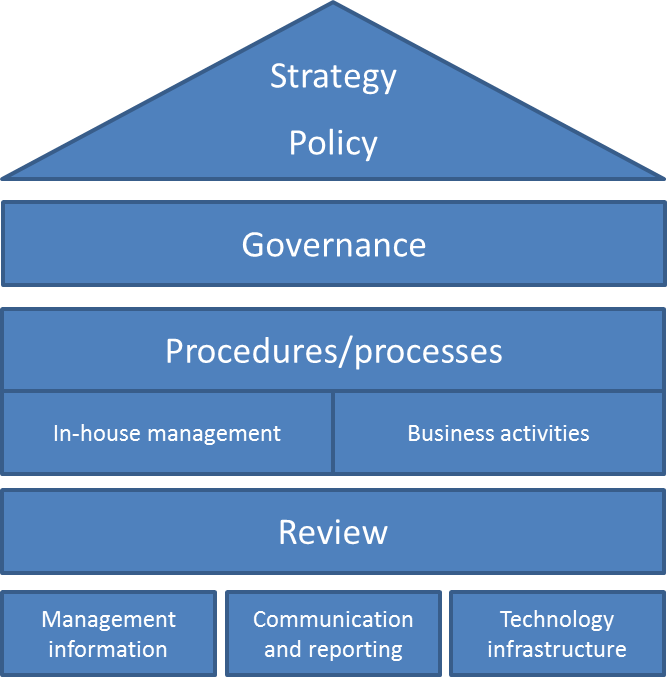 სტრატეგია
პოლიტიკა
მმართველობა
პროცედურები / პროცესები:
რისკის შეფასება: E&S ზემოქმედება, FI-ის რისკები და დაინტერესებული მხარეებისთვის პრობლემატური საკითხები.
შიდა ორგანიზაციული და ტრანზაქციების.
პროცედურები/ პროცესები
ორგანიზაცის მართვა
ბიზნესაქმიანობა
გადასინჯვა
კომუნიკაცია და ანგარიშგება
ინფორმაცია მართვის შესახებ
ტექნოლოგ. ინფრასტრ.
გადასინჯვა:
შიდა ანალიზი ეფექტიანობის გასააზრებლად.
ანგარიშგება კრედიტორების / ინვესტორების წინაშე.
ანგარიშგება გარე დაინტერესებულ მხარეებთან.
PR10 – ძირითადი მოთხოვნები
EBRD-ის შედარება ანალოგიურ ინსტიტუტებთან
საერთაშორისო ფინანსური კორპორაცია (IFC) & მსოფლიო ბანკი
ძალია დიდი მსგავსებაა, თუმცა ერთი იყენებს გლობალურ მიდგომას, ხოლო მეორე ევროპულს
ეკვატორის პრინციპის ბანკები
IFC-ს მსგავსია, თუმცა პრაქტიკული განხორციელება სხვადასხვანაირია და პროექტის დაფინანსებით შემოფარგლება
ევროპის საინვესტიციო ბანკი (EIB) 
მსგავსი პოლიტიკა გარემოს დაცვის სფეროში ევროპული პრინციპების საპირწონედ
მეტად დეცენტრალიზებული მიდგომა
პრაქტიკული განხორციელება არათანმიმდევრულია
აზიის განვითარების ბანკი (ADB)
მუშახელისა და შრომის პირობების თაობაზე სტანდარტები არ გააჩნია
გმადლობთ!

საკონტაქტო ინფორმაცია:

დოქტორი დარიუშ პრასეკი
deprasek@gmail.com
orchisge@yahoo.com
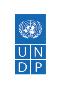 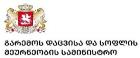 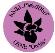 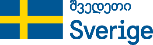 პროექტი „მმართველობის რეფორმის ფონდი“ (GRF)

„ცირკულარულ ეკონომიკაზე გადასვლის პროცესში საქართველოს მთავრობის მხარდაჭერა მმართველობისა და პოლიტიკის გასაძლიერებლად“